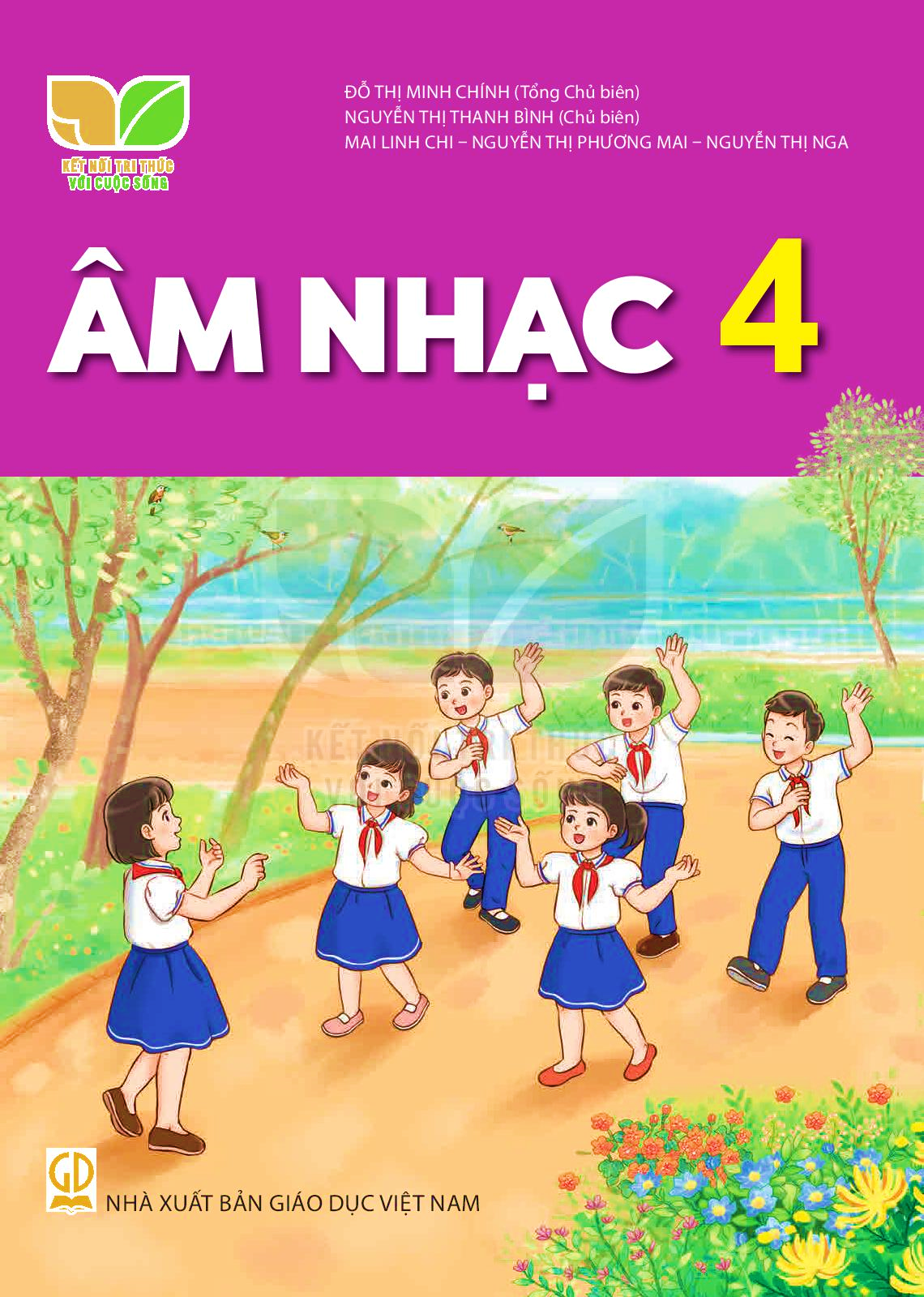 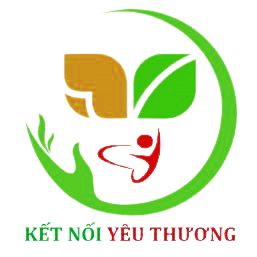 THẦY CÔ VUI LÒNG KHÔNG CHIA SẺ TÀI LIỆU CỦA CHƯƠNG TRÌNH ĐỂ CÓ CƠ HỘI GIÚP ĐỠ THÊM NHIỀU HOÀN CẢNH HỌC SINH KHÓ KHĂN NHÉ Ạ! XIN CHÂN THÀNH CẢM ƠN THẦY CÔ!
ĐỊA CHỈ KÊNH HỌC LIỆU ÂM NHẠC KẾT NỐI:
https://www.youtube.com/channel/UCO2d8nr48-iTs8byOJTX9PQ
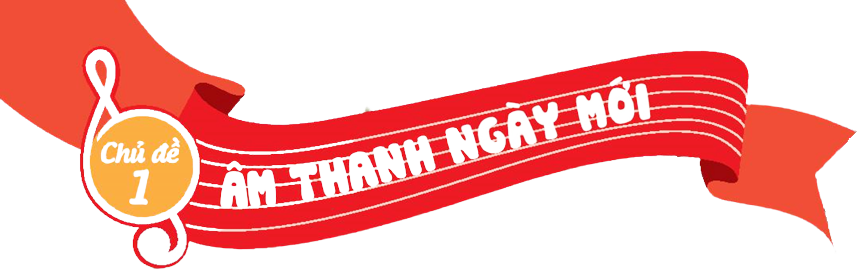 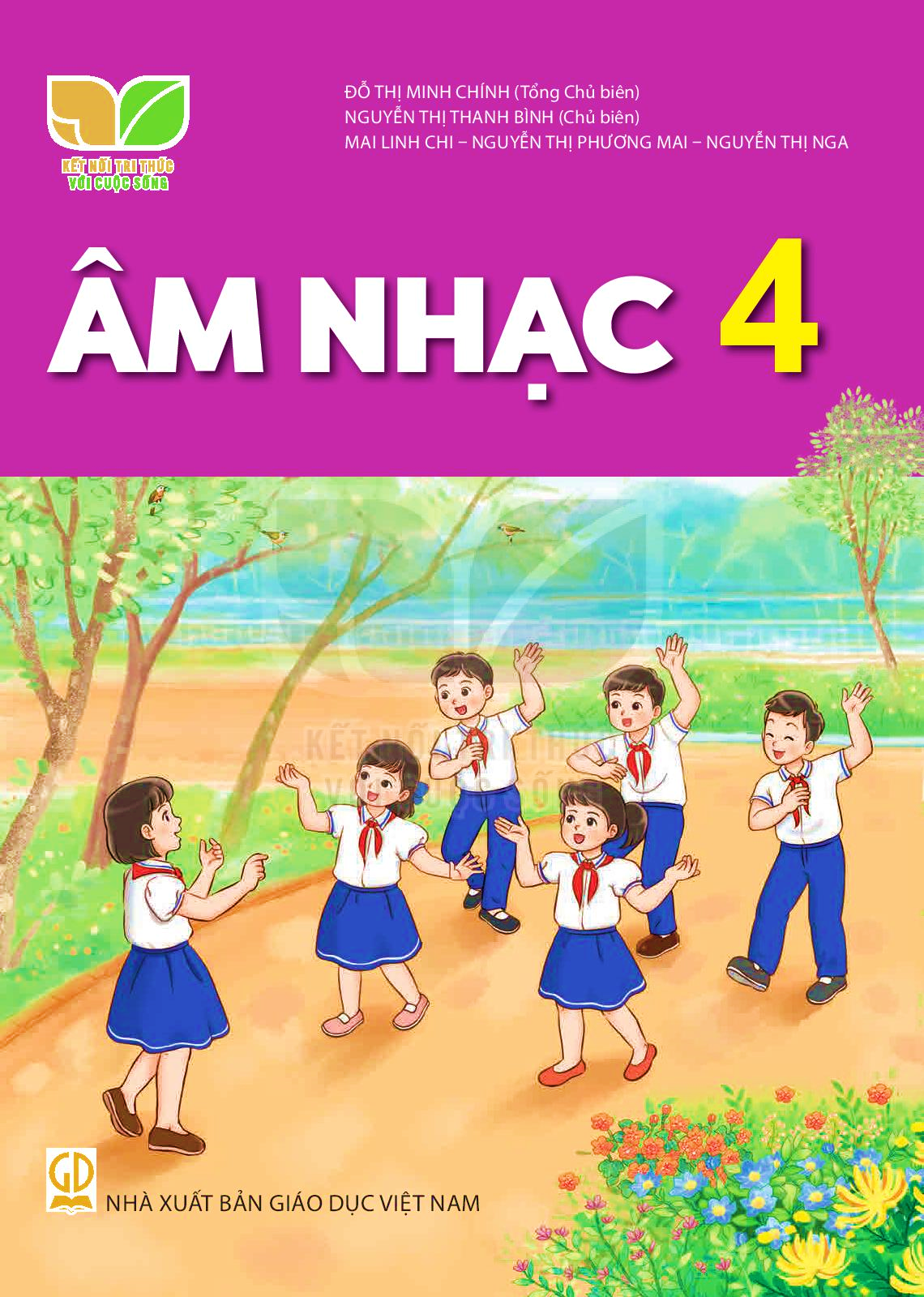 TIẾT 1
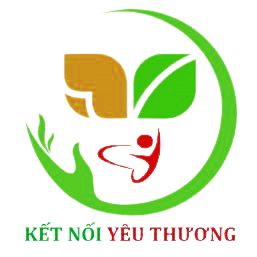 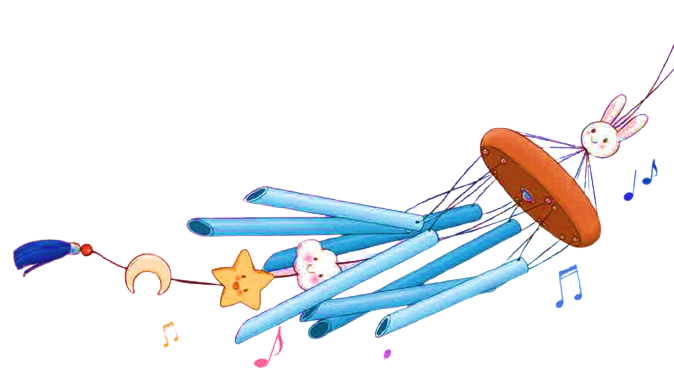 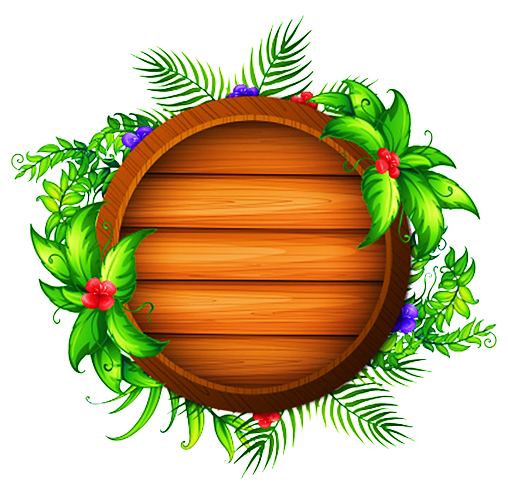 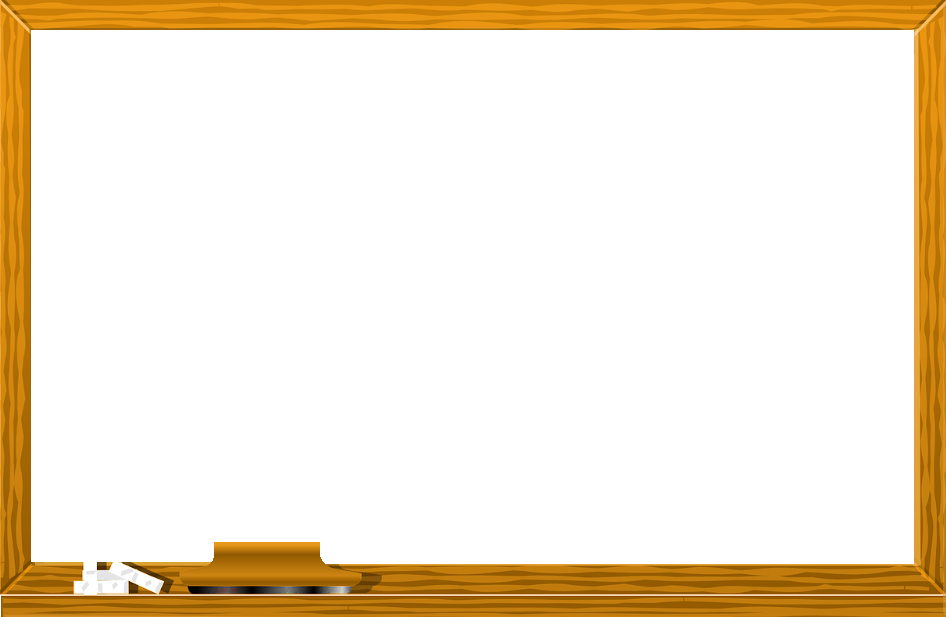 KHỞI
ĐỘNG
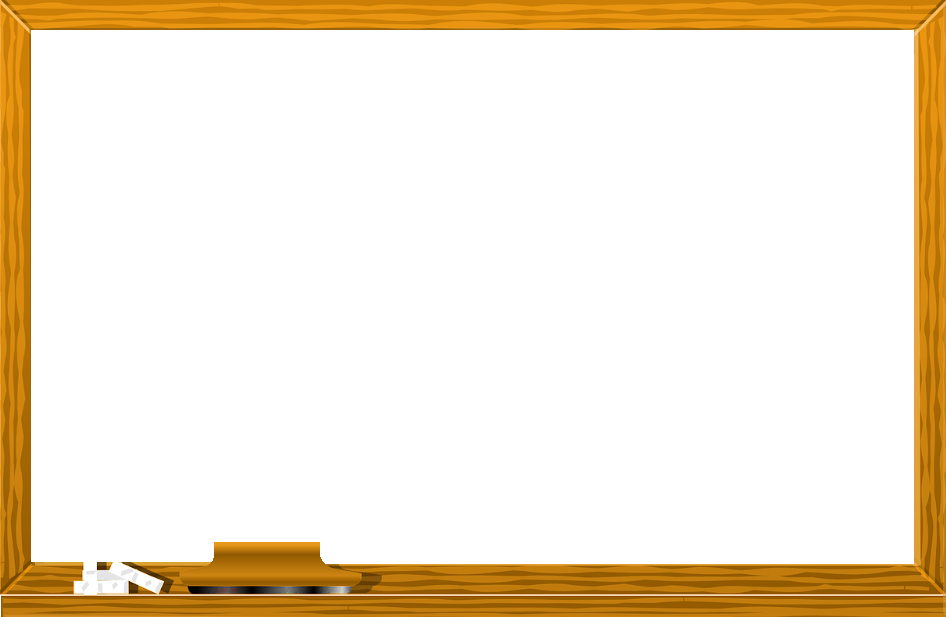 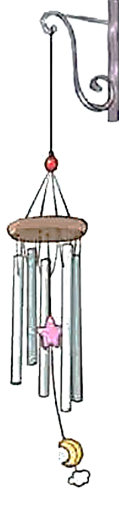 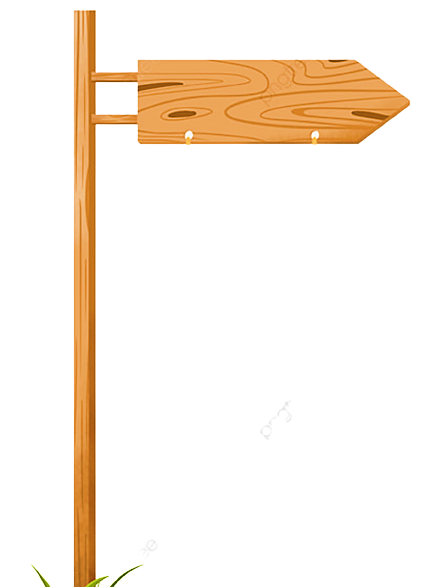 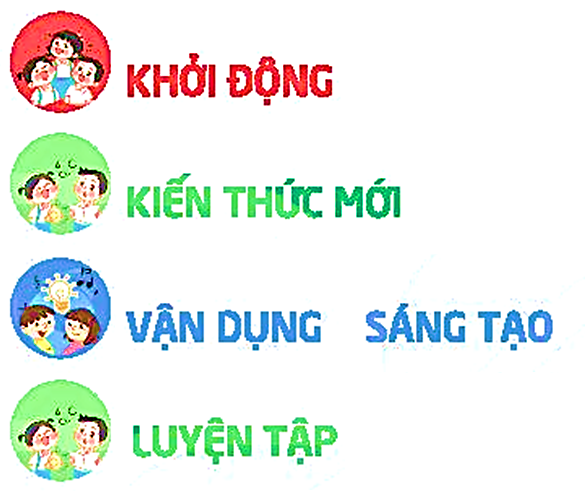 NGHE
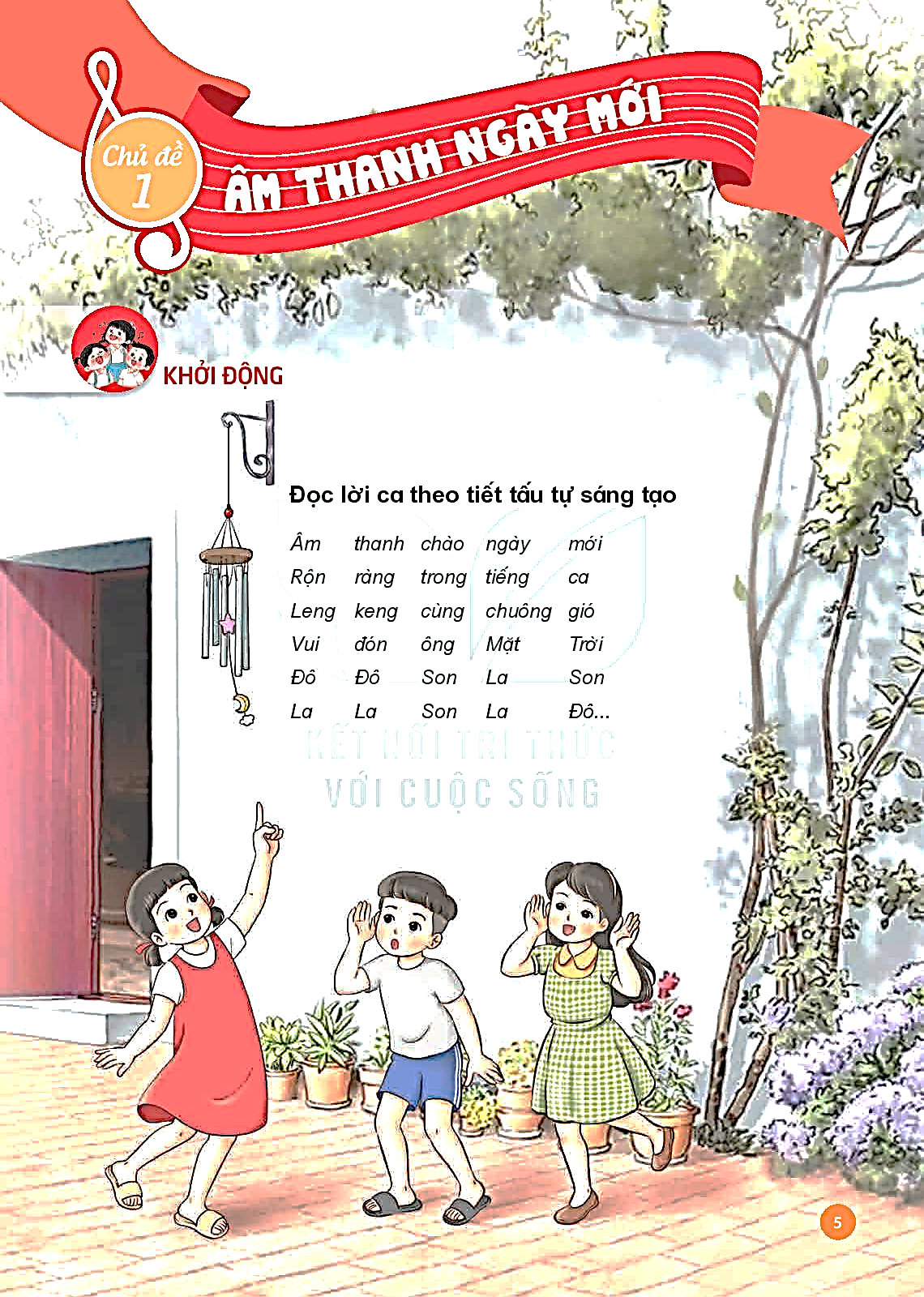 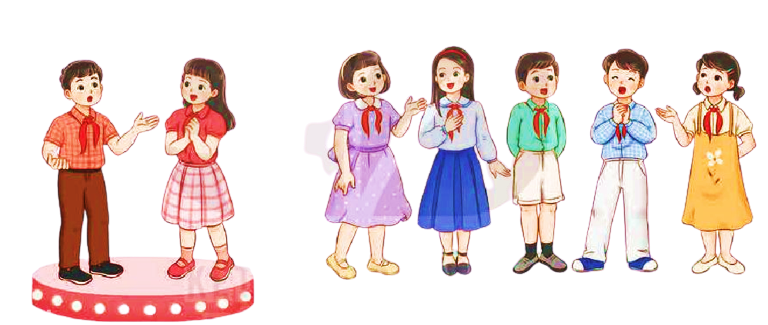 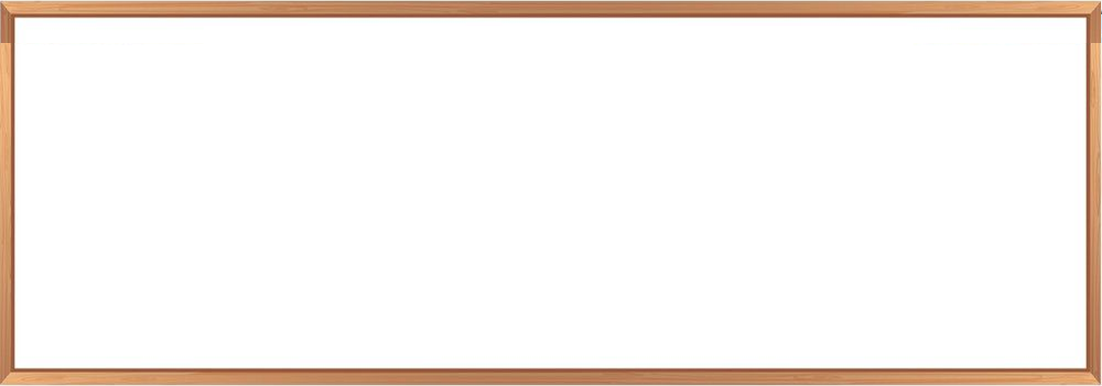 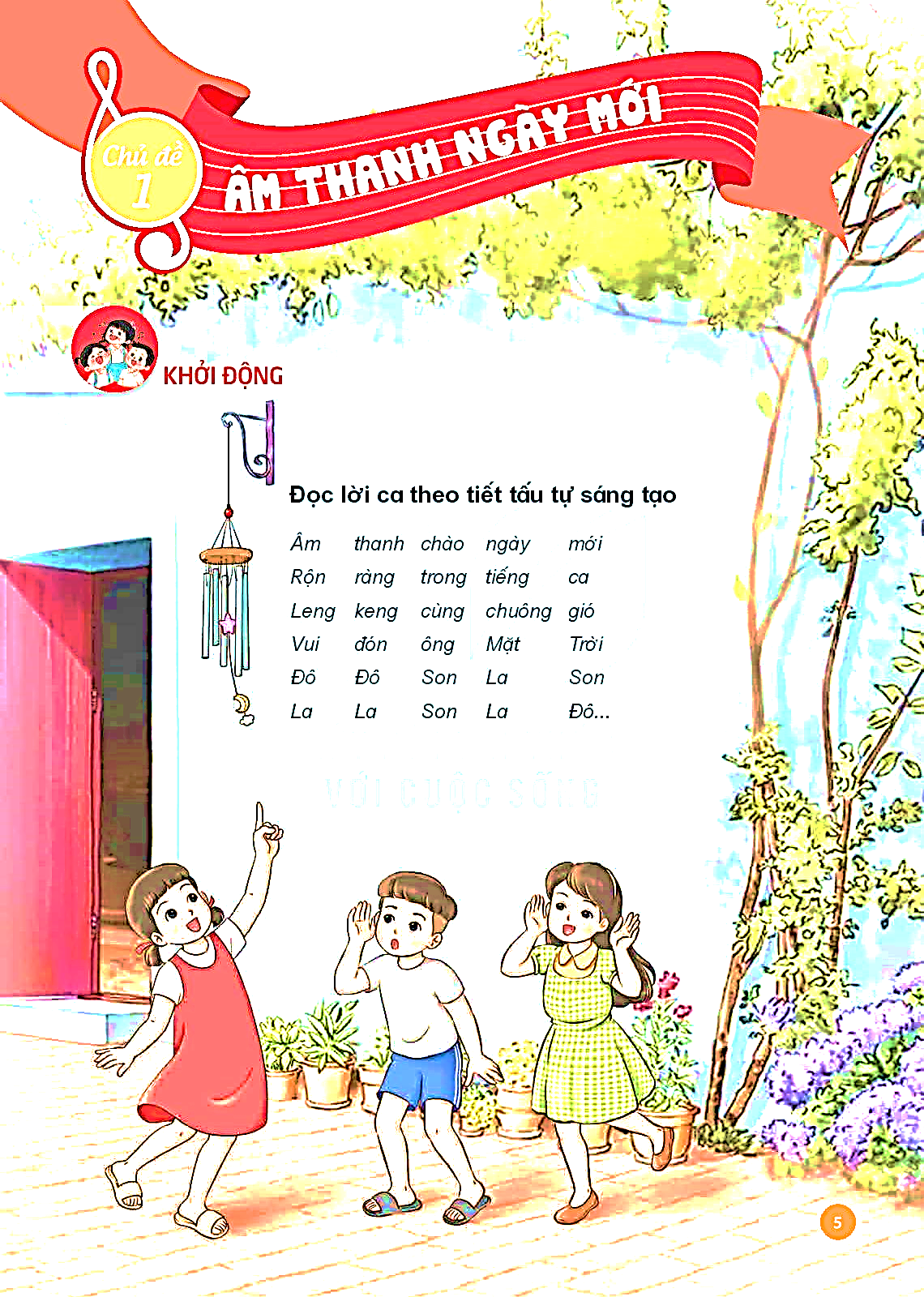 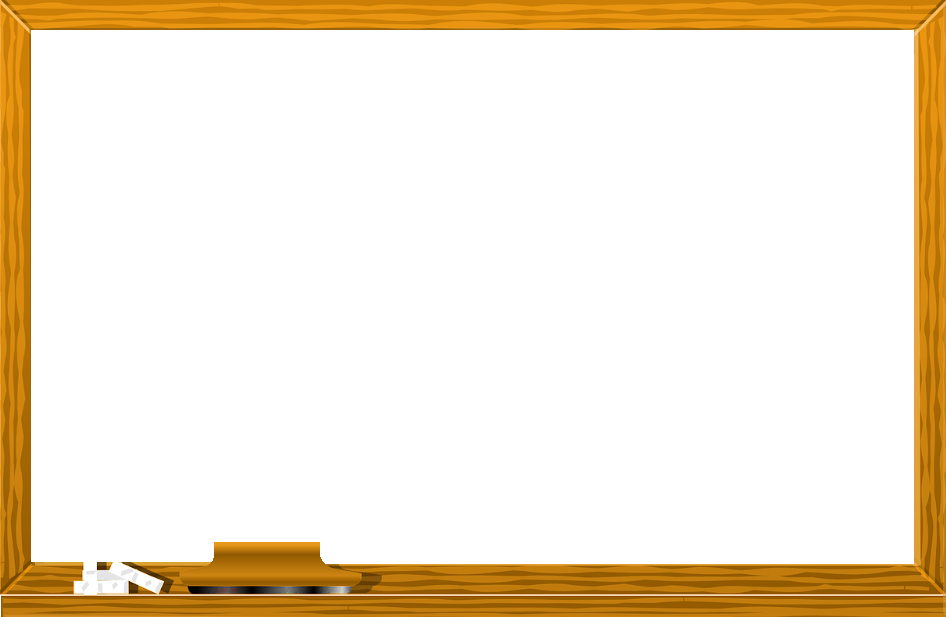 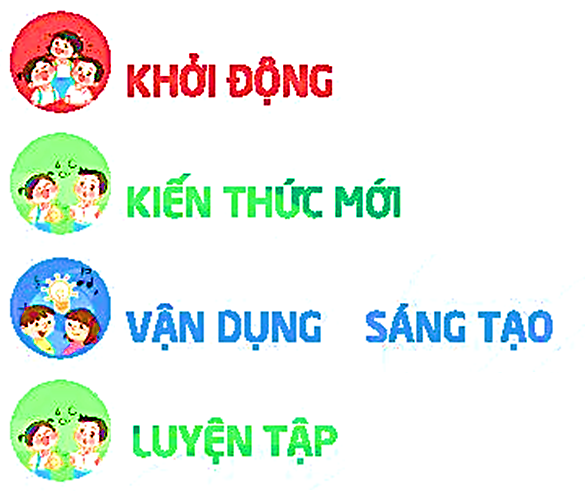 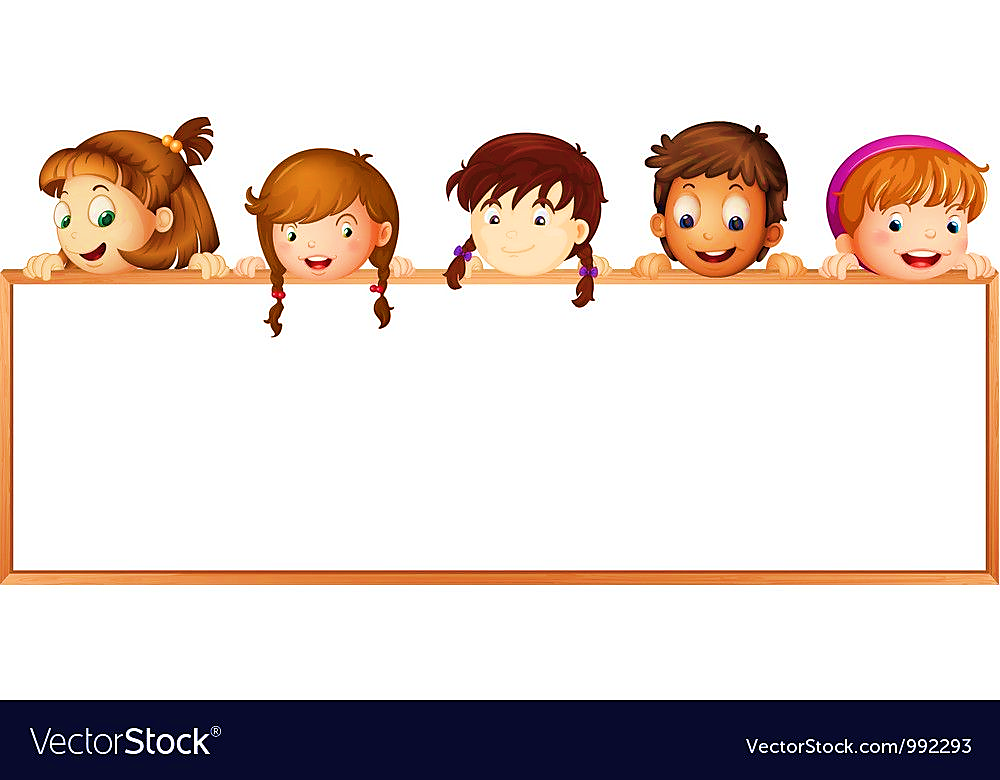 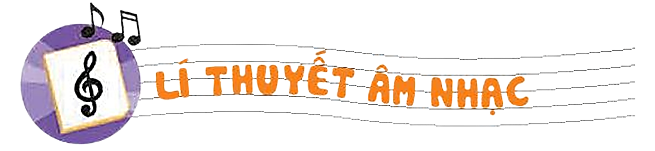 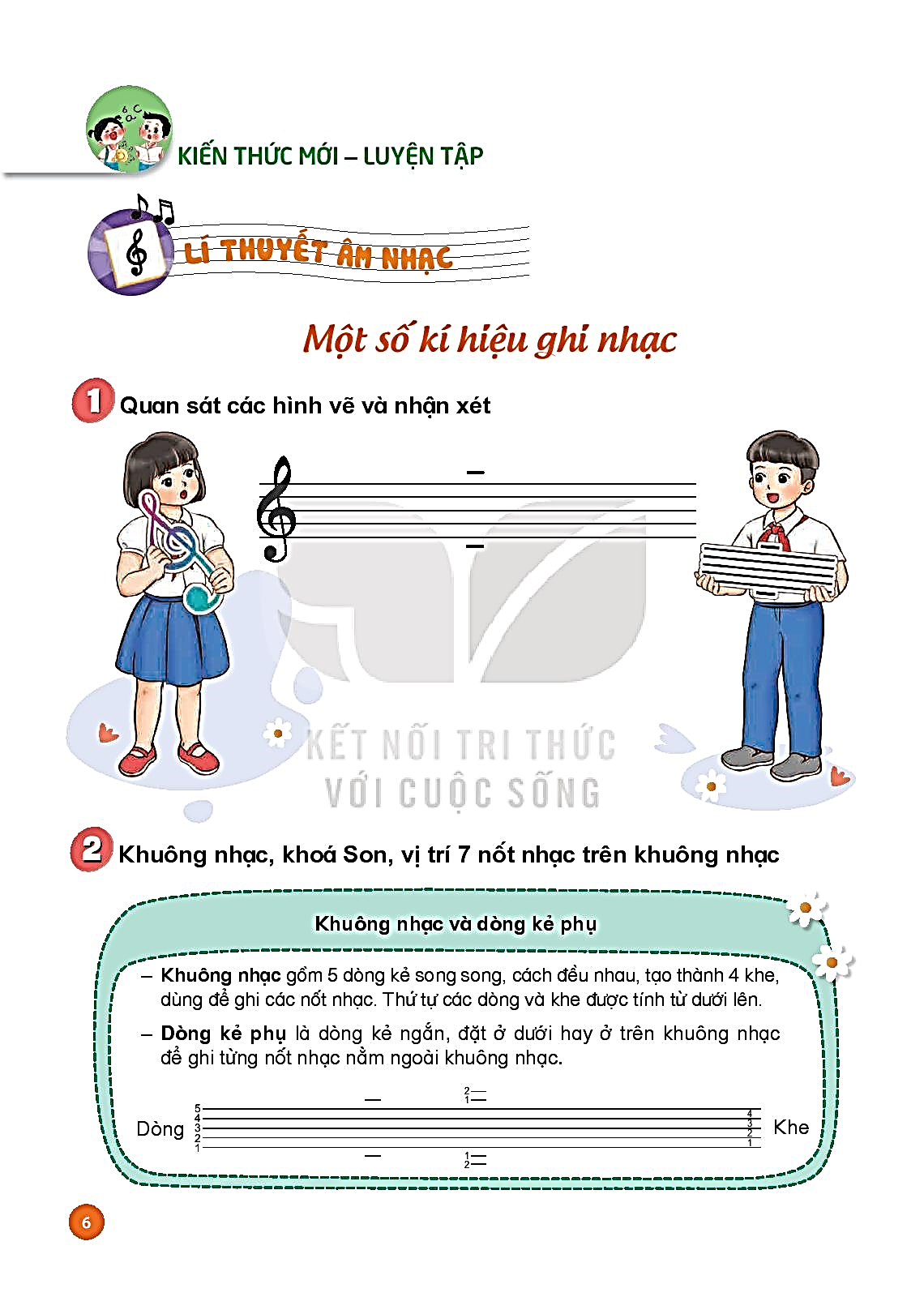 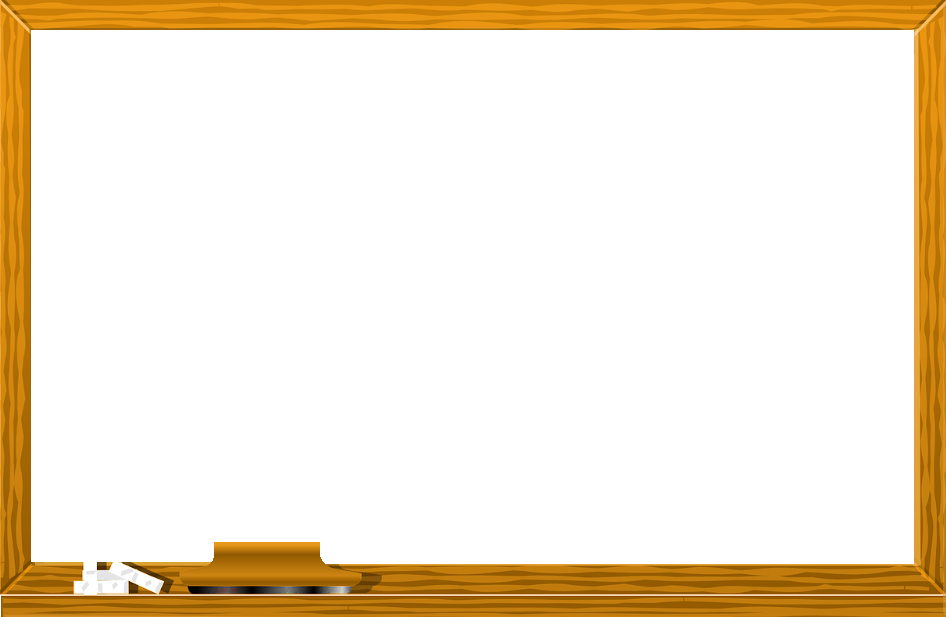 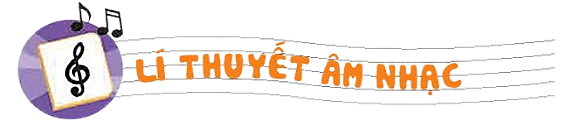 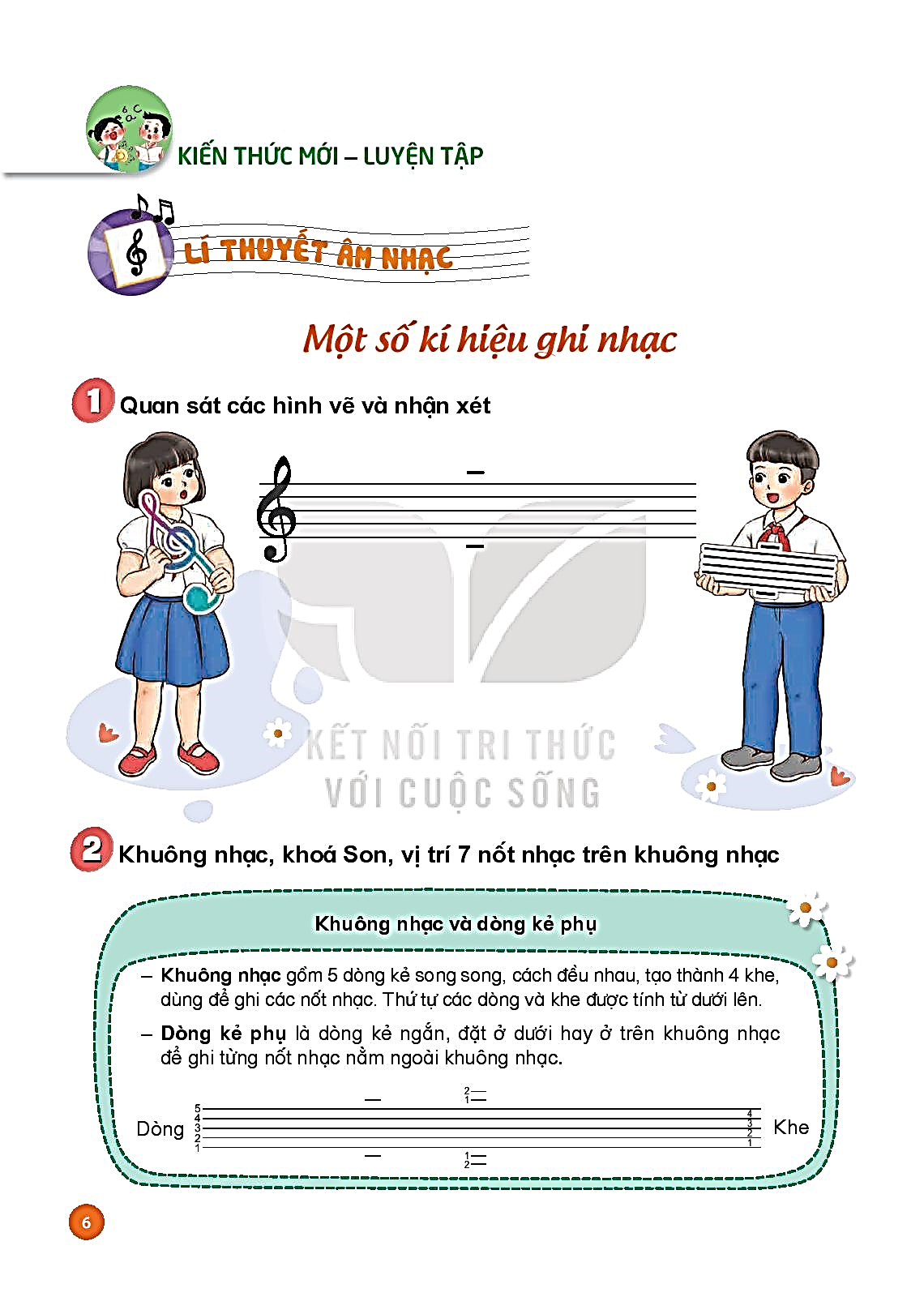 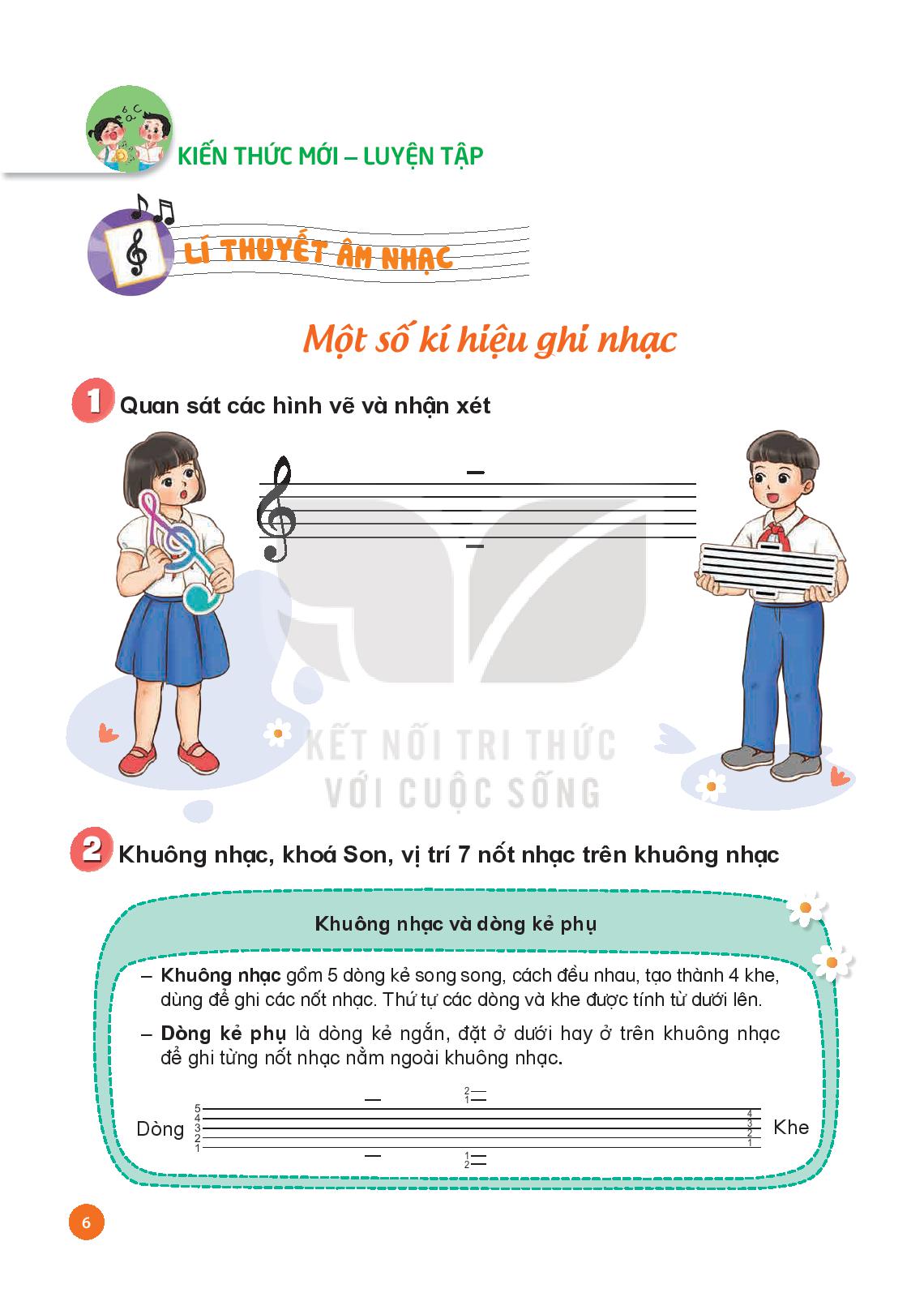 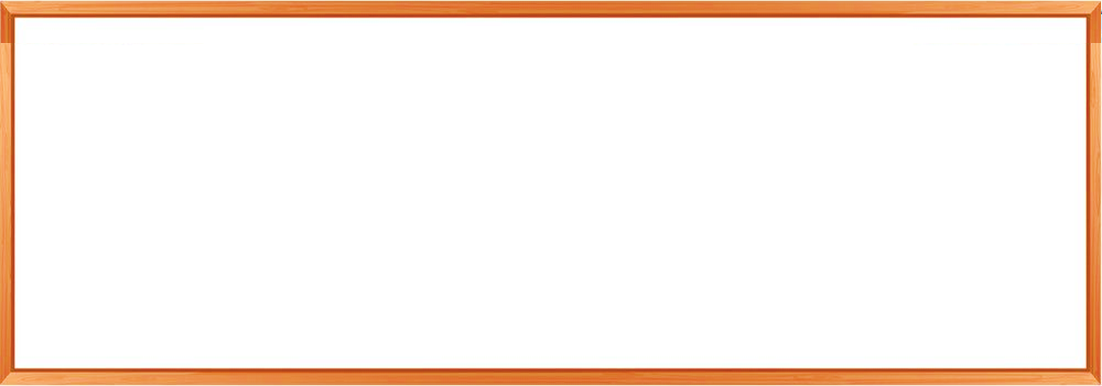 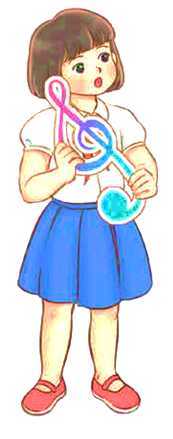 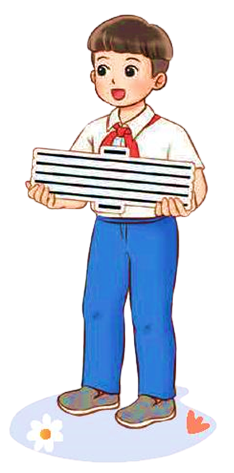 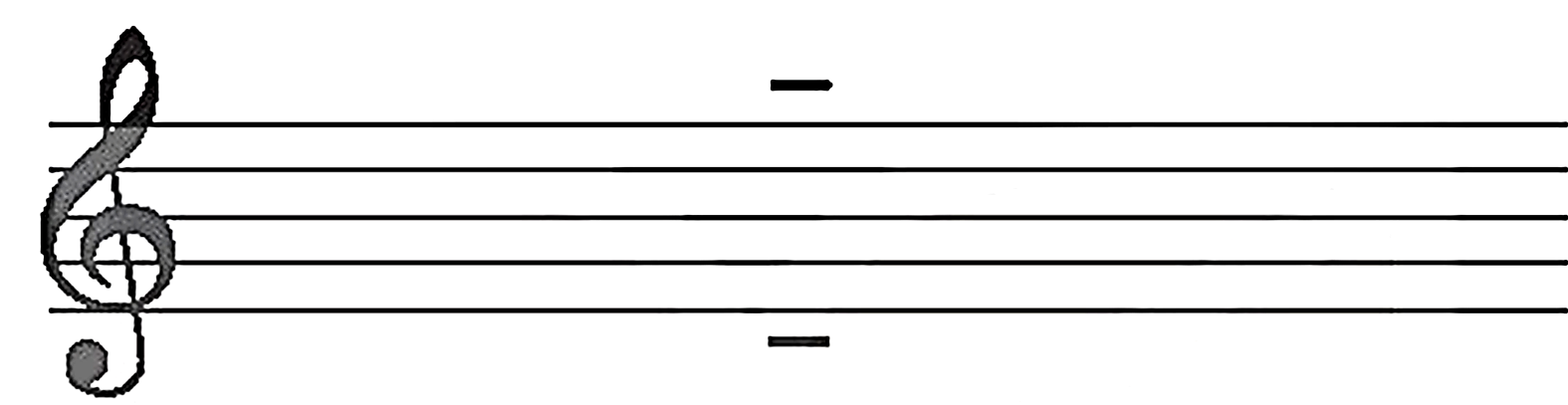 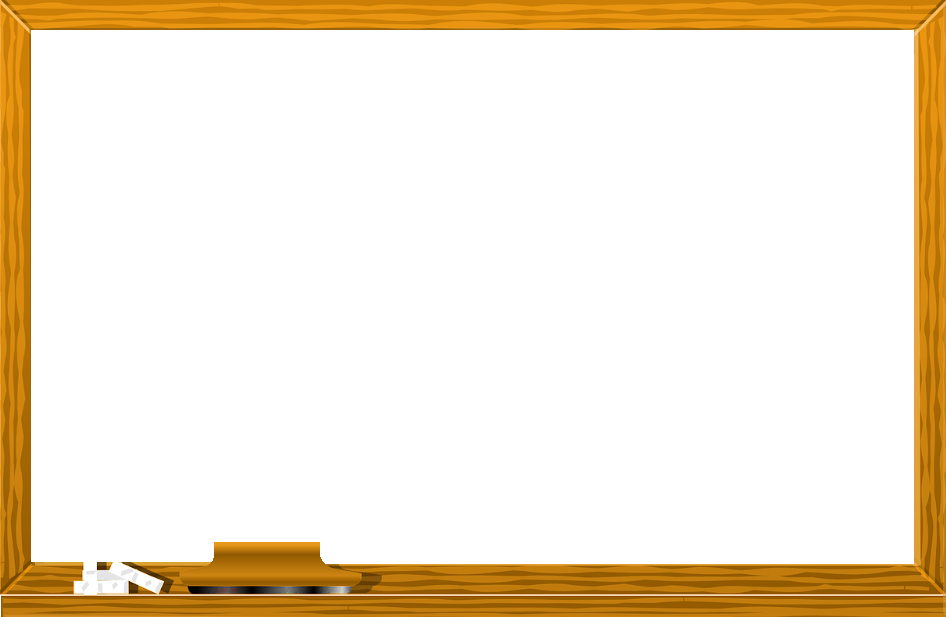 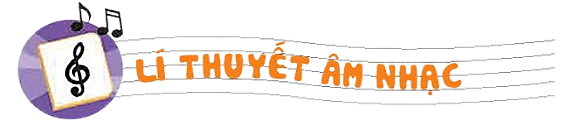 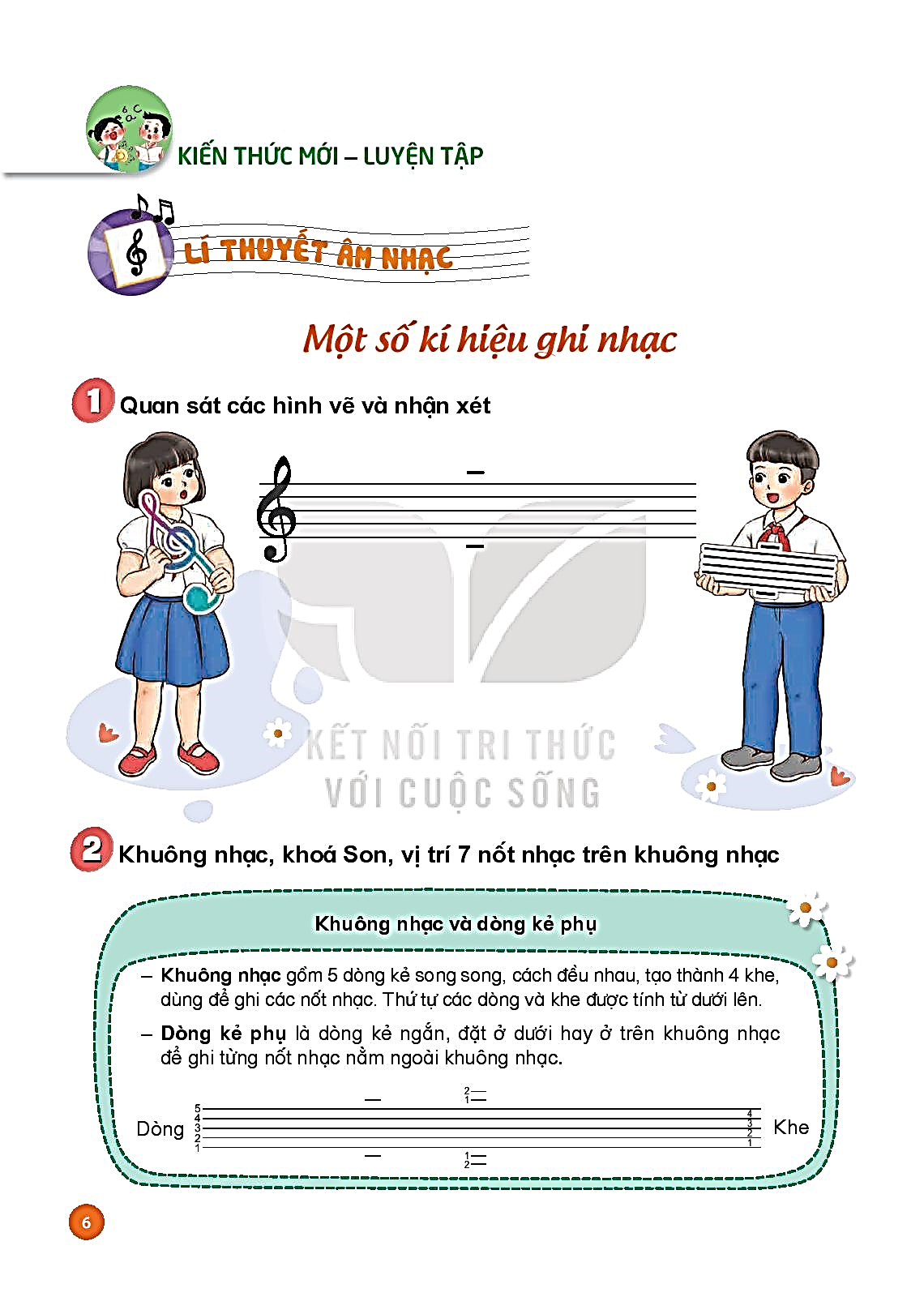 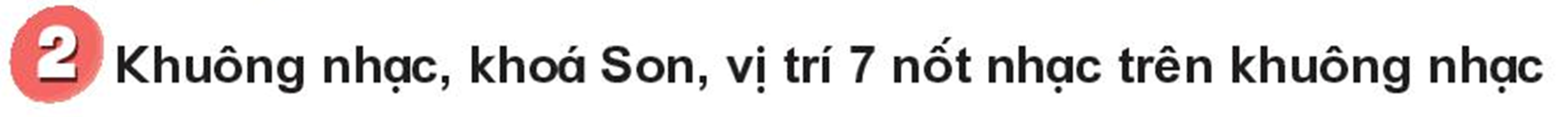 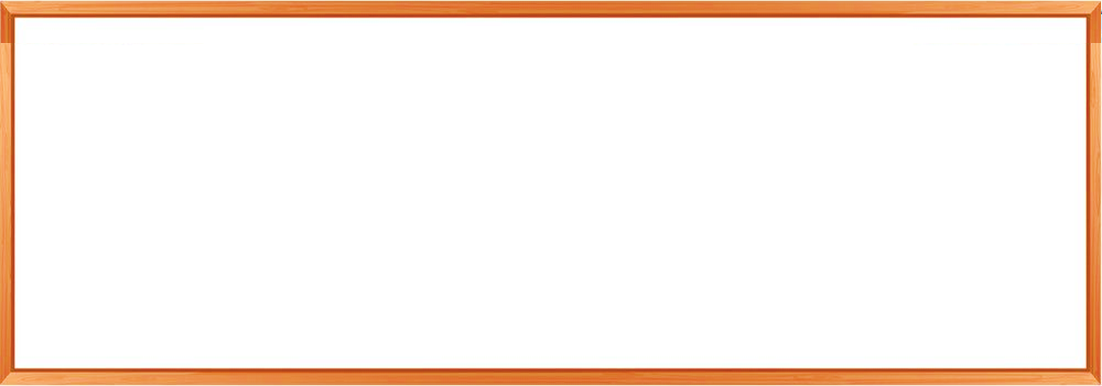 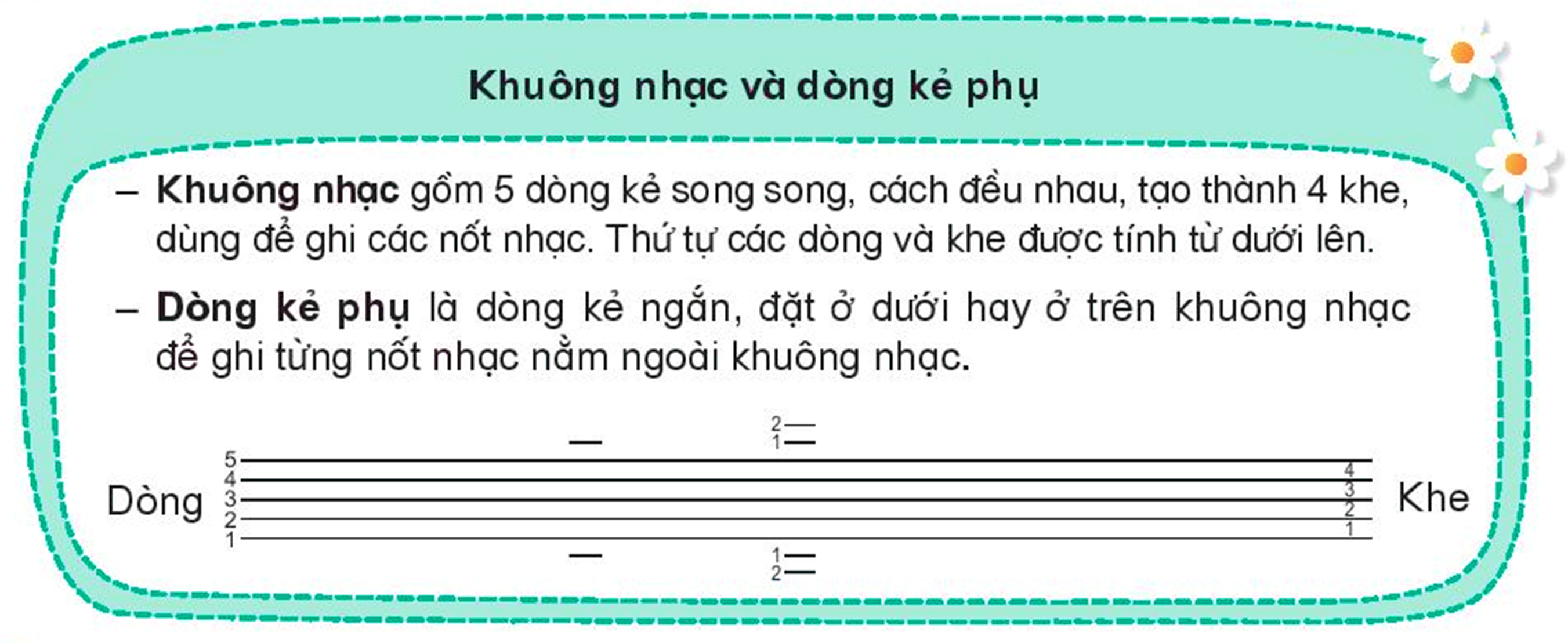 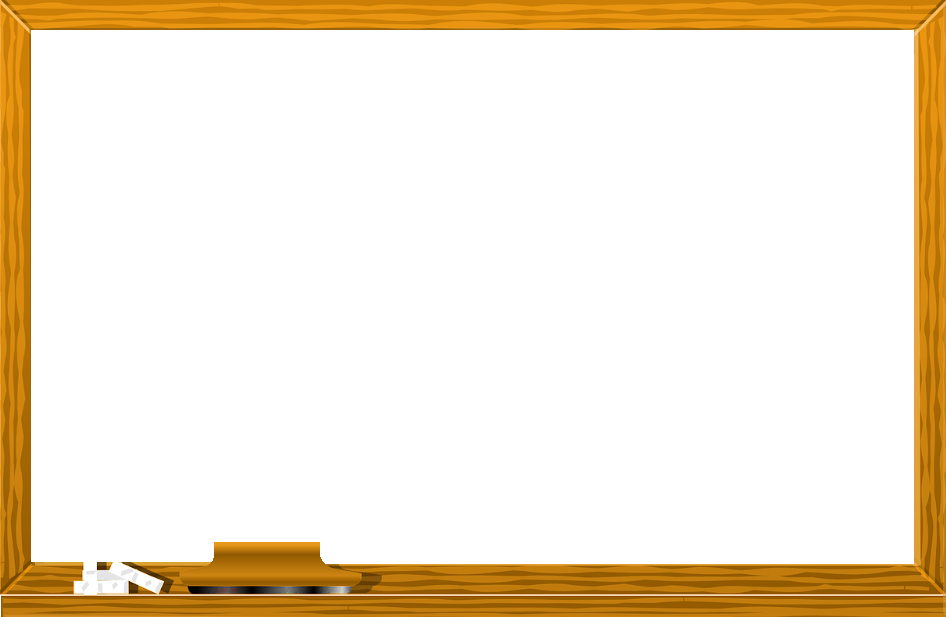 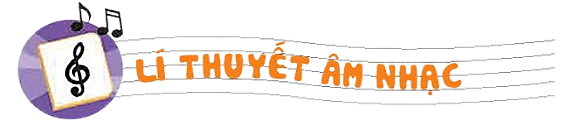 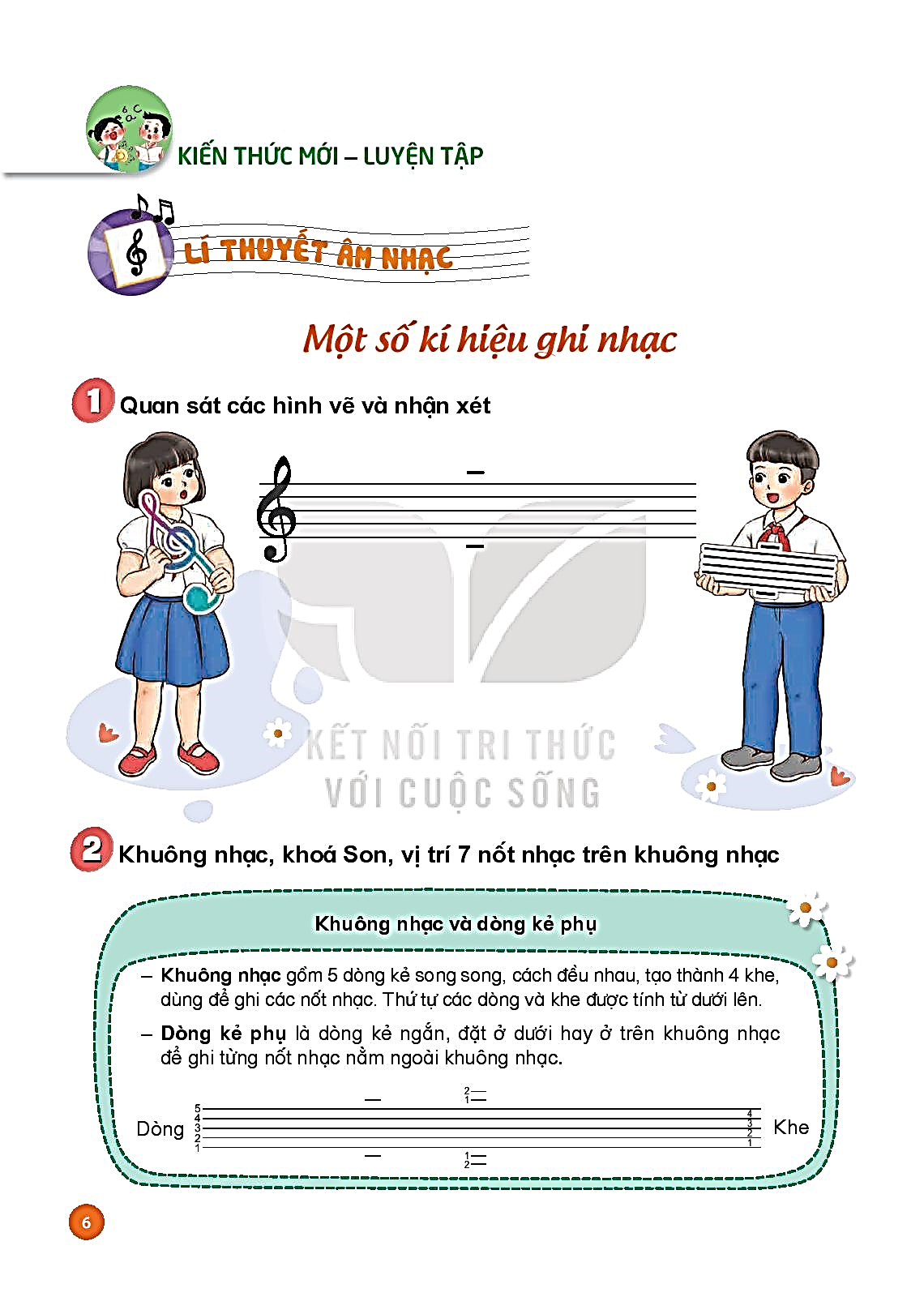 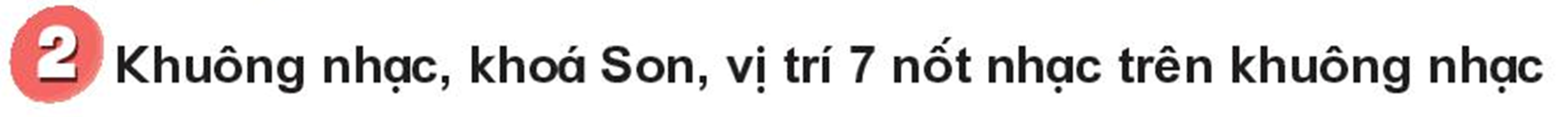 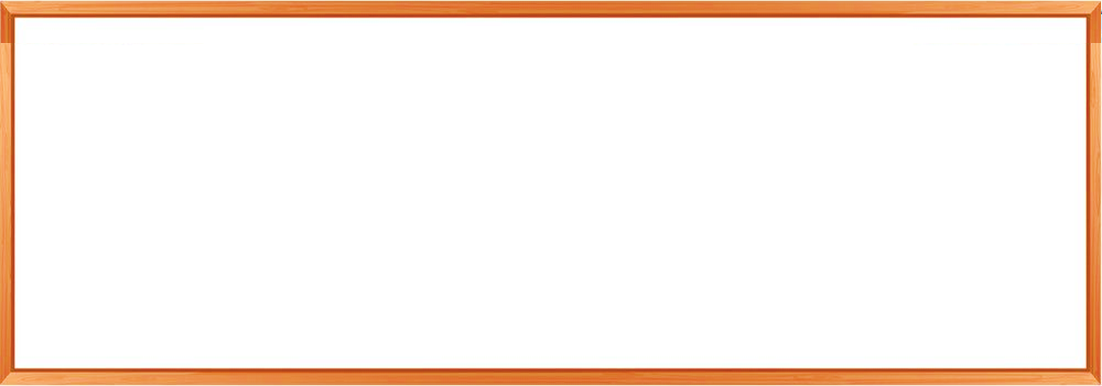 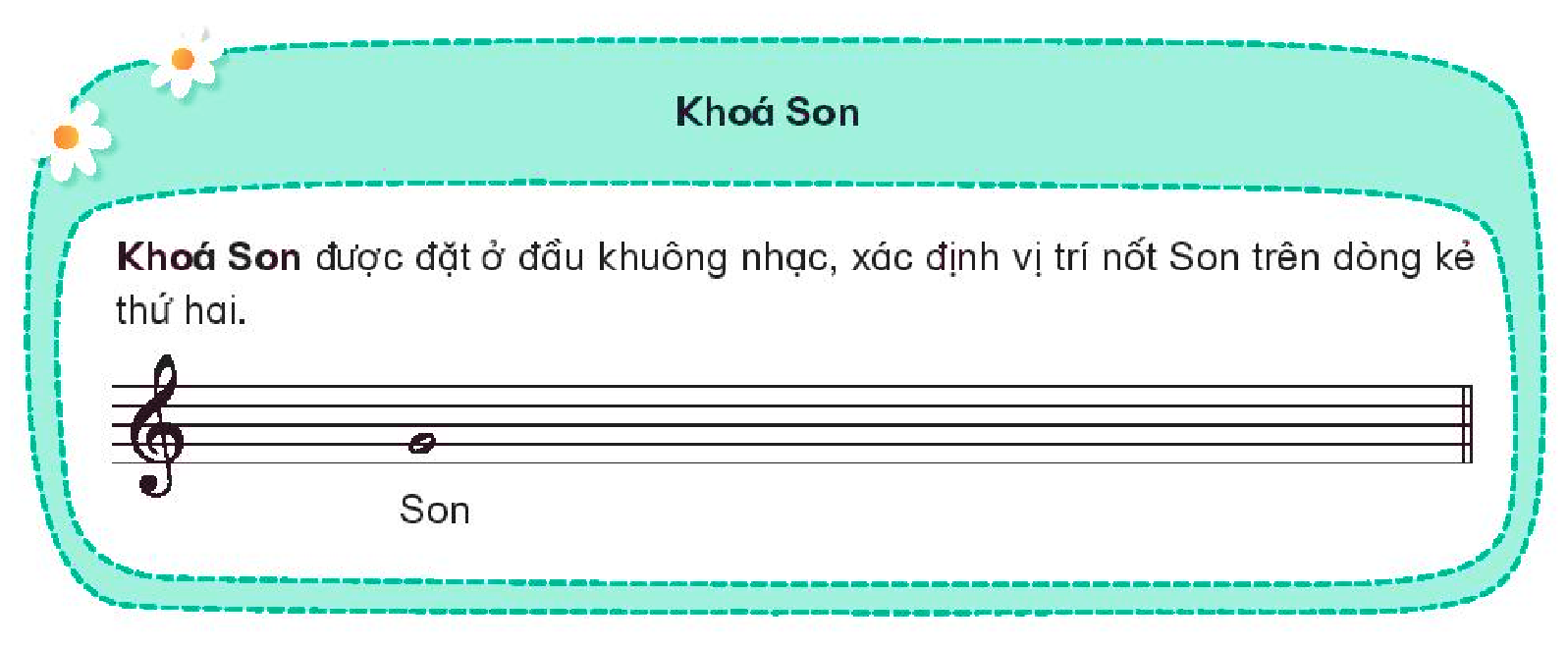 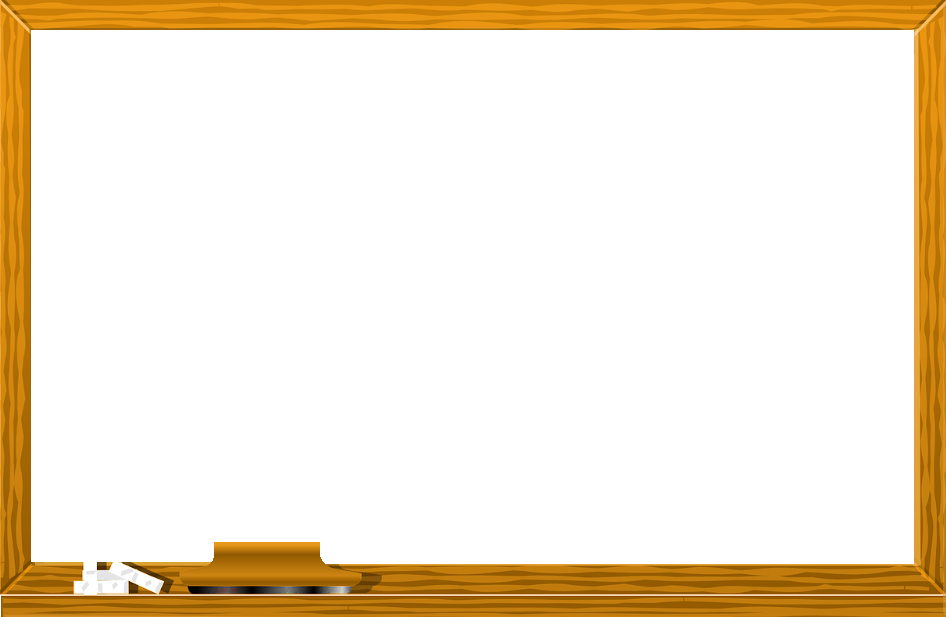 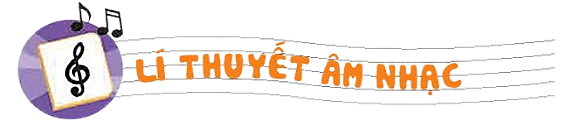 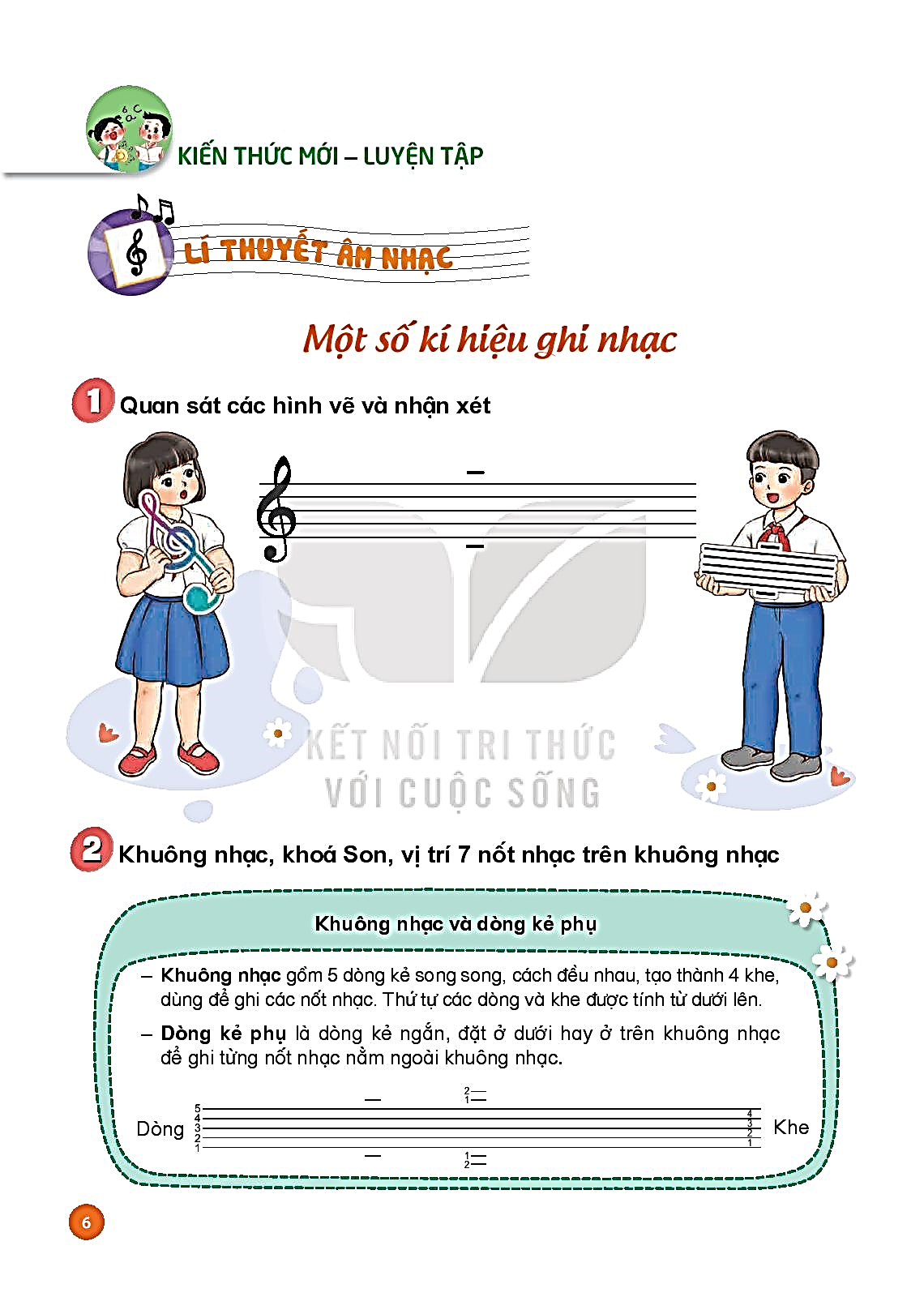 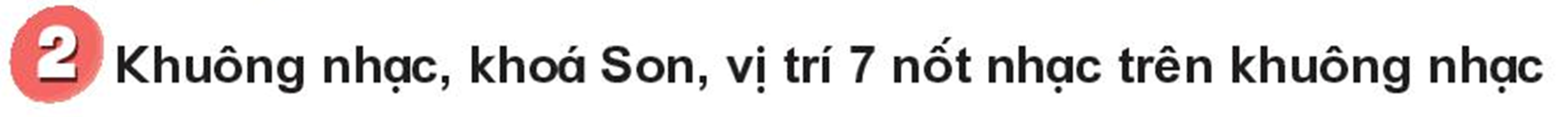 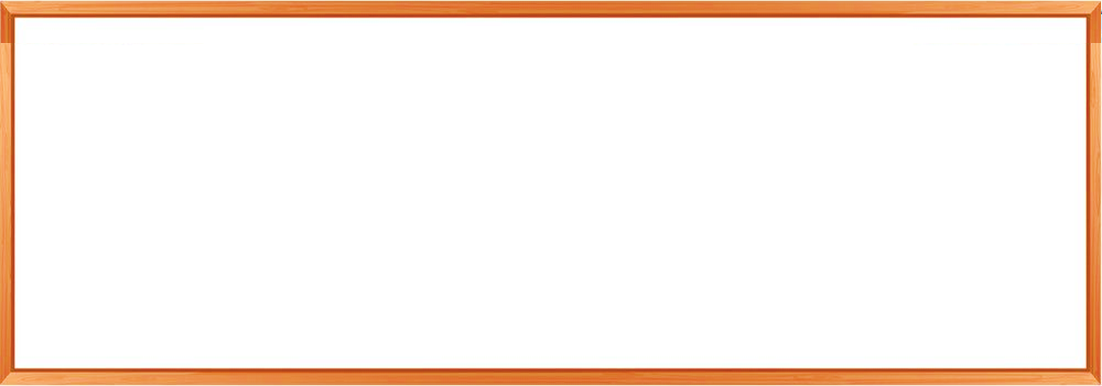 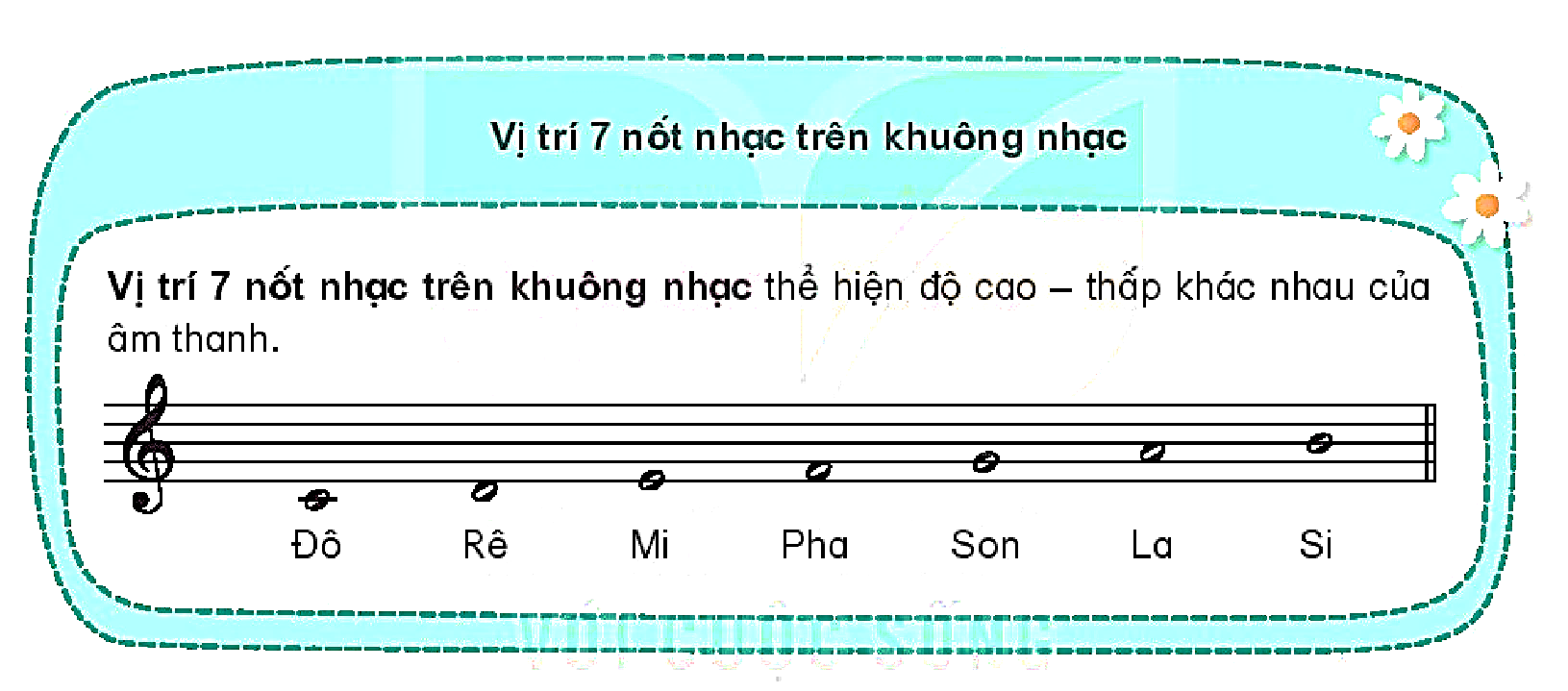 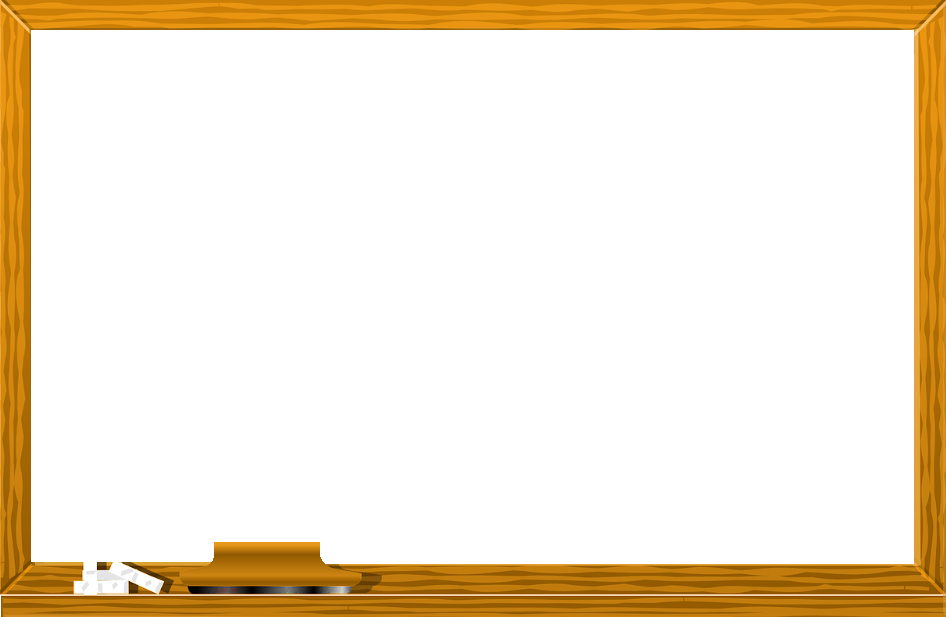 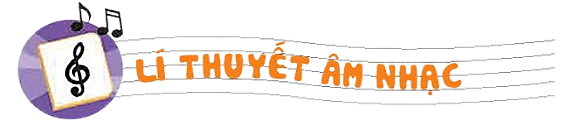 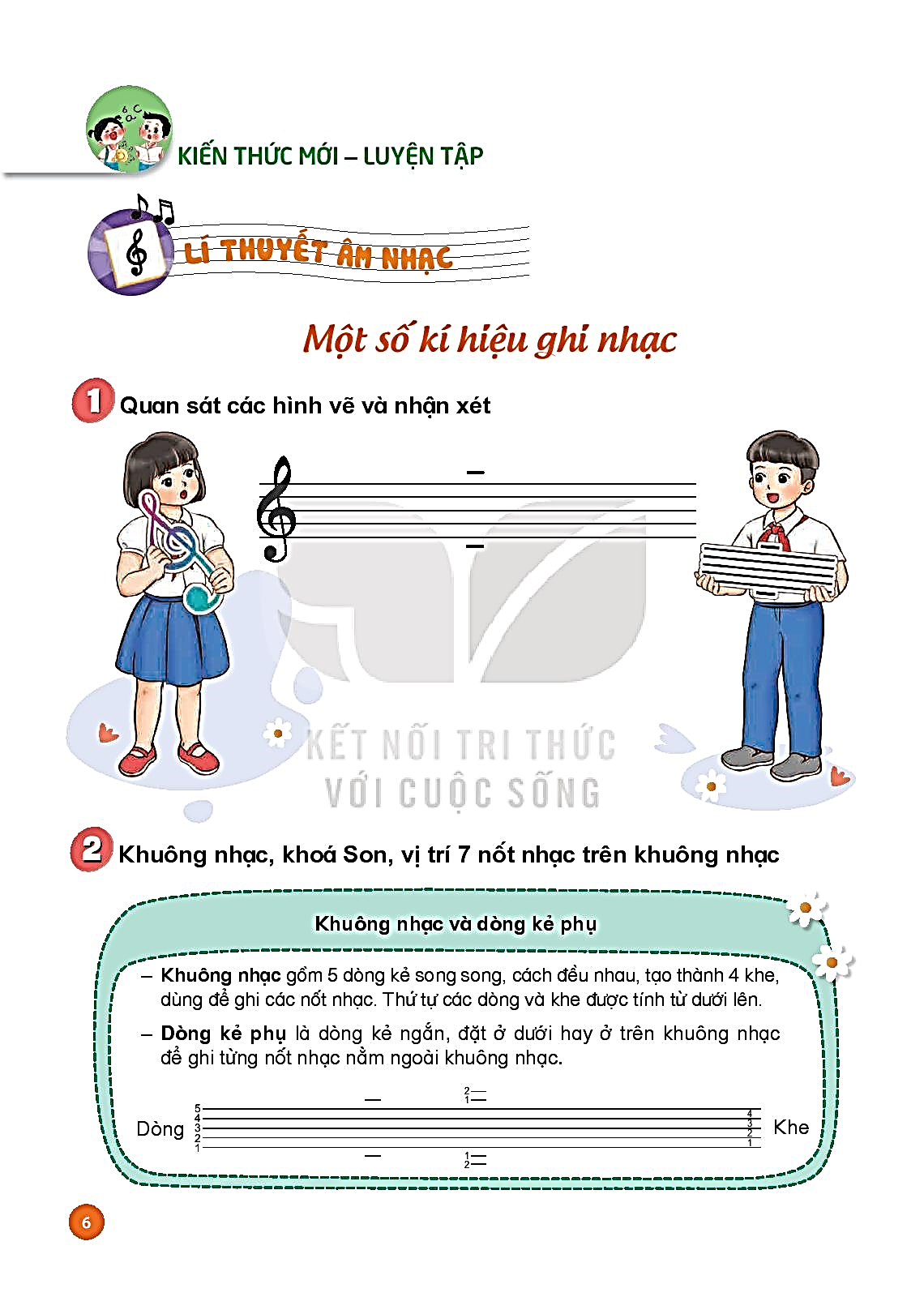 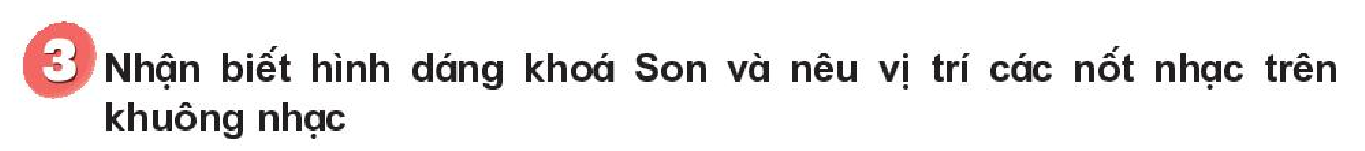 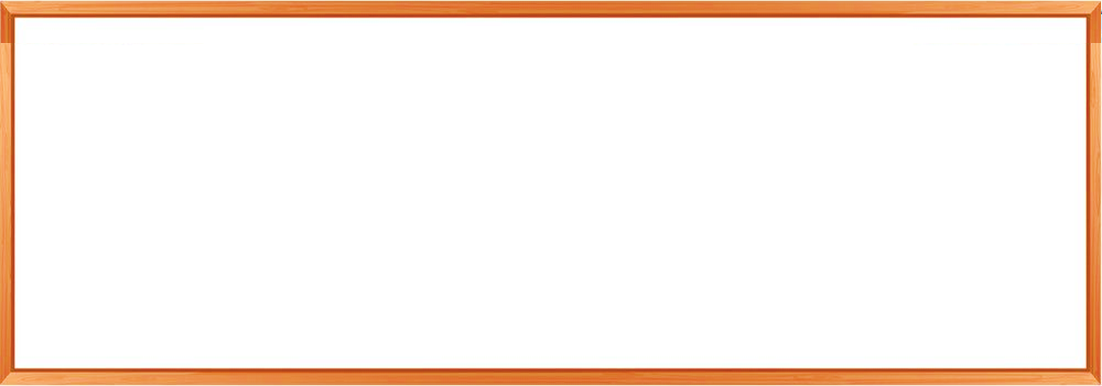 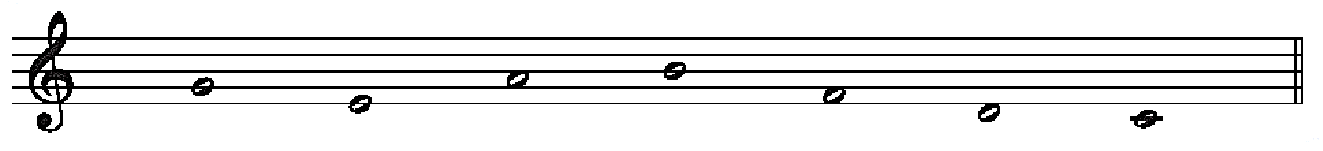 Đô
Si
Pha
Rê
La
Son
Mi
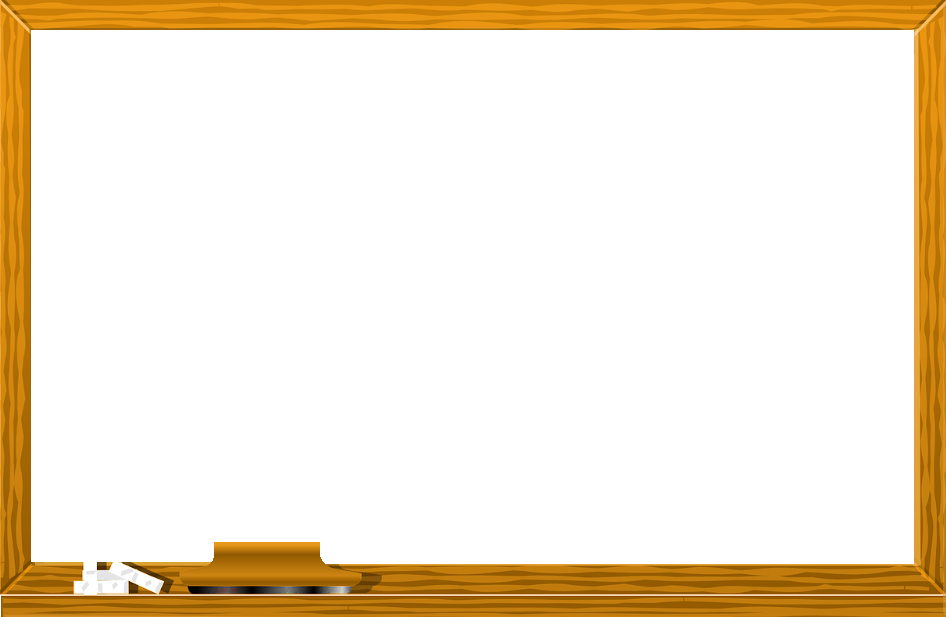 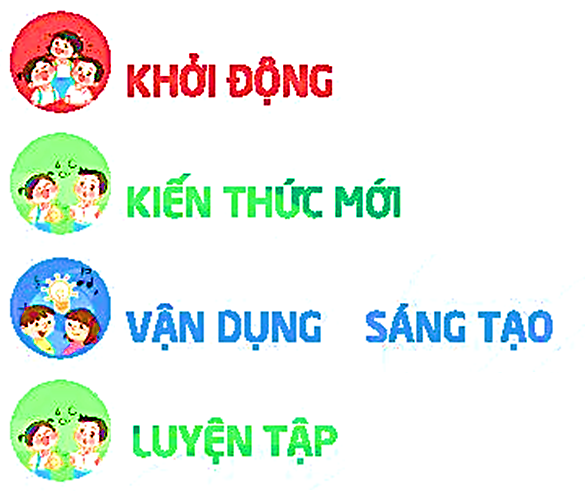 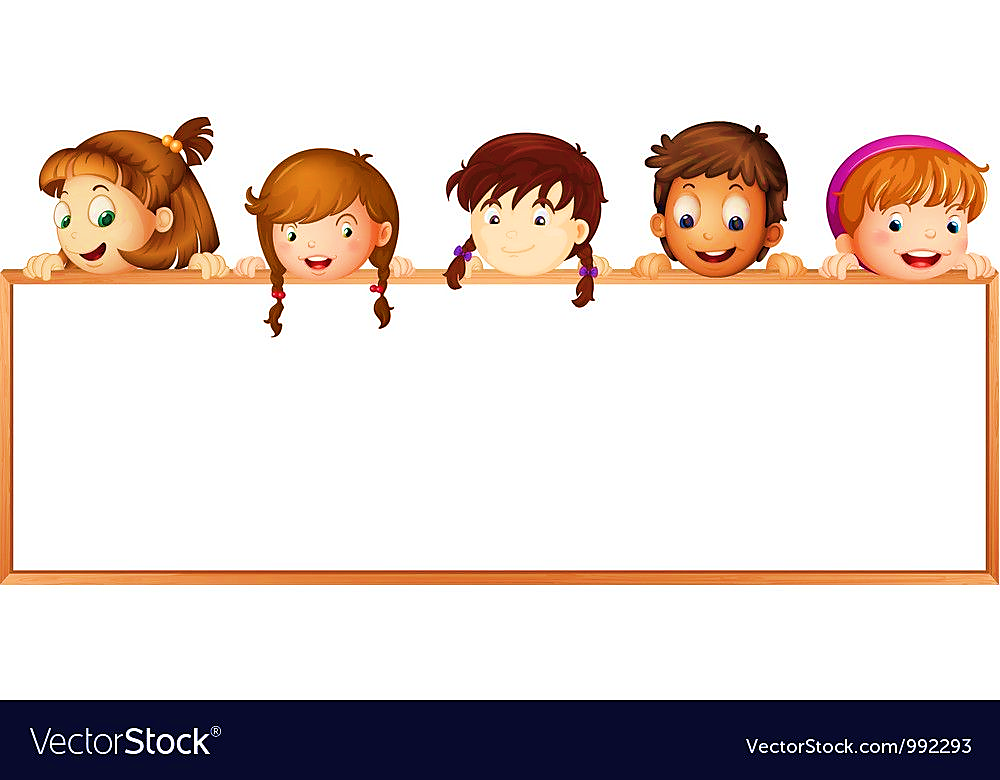 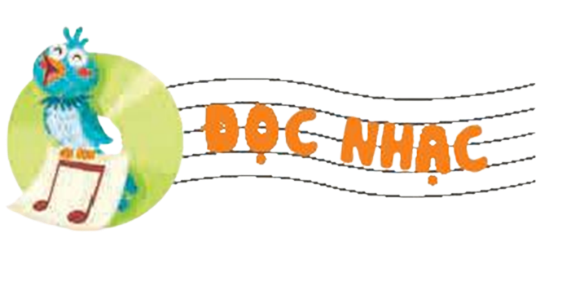 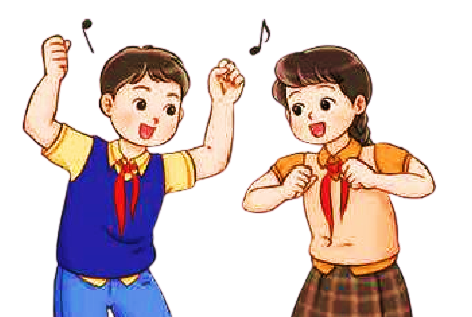 BÀI SỐ 1
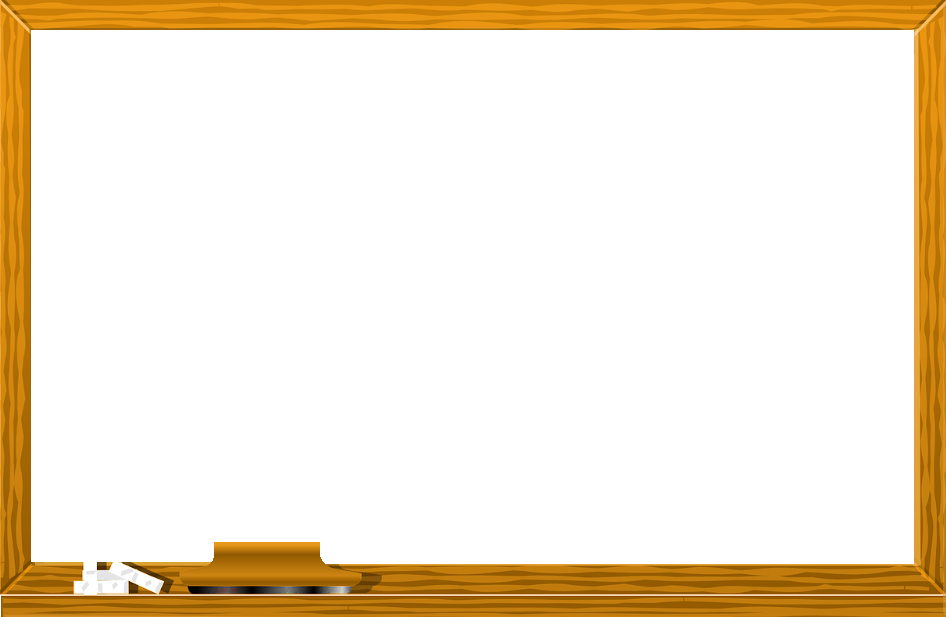 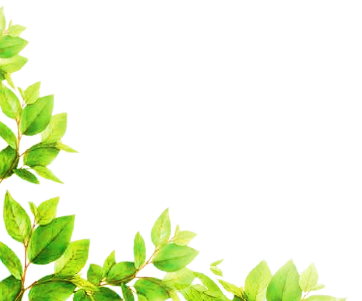 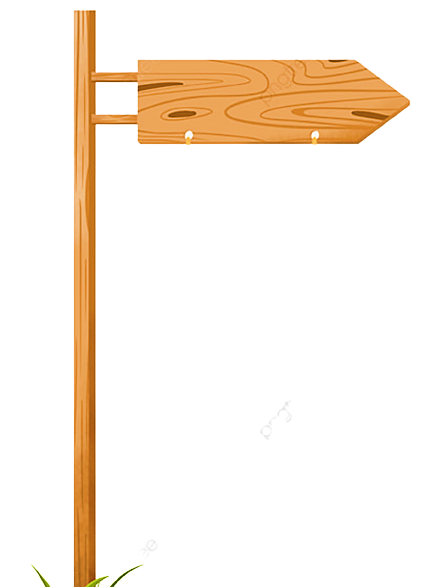 GIAI ĐIỆU
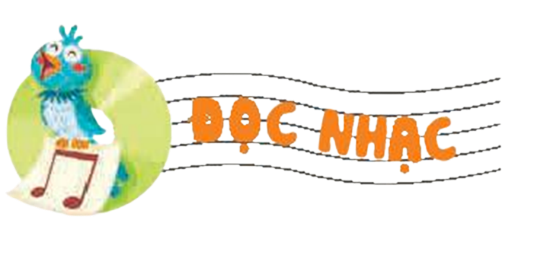 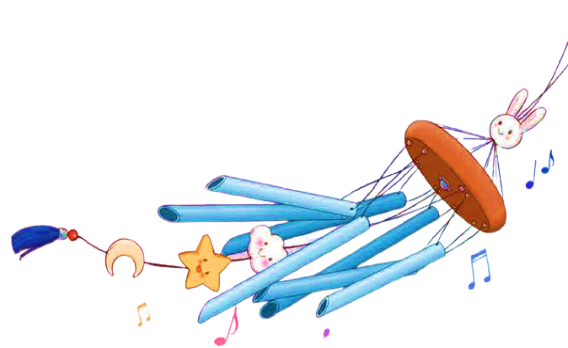 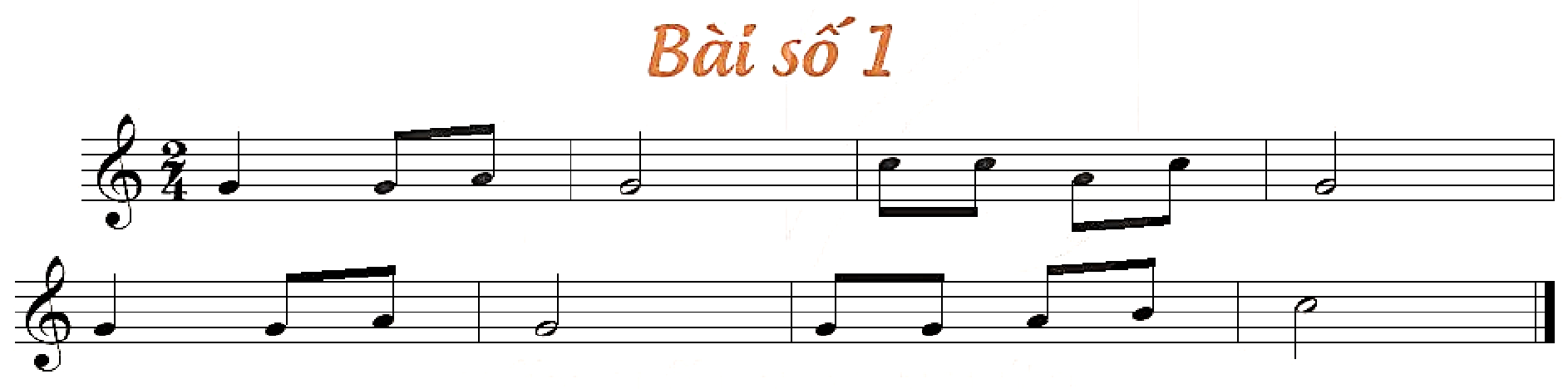 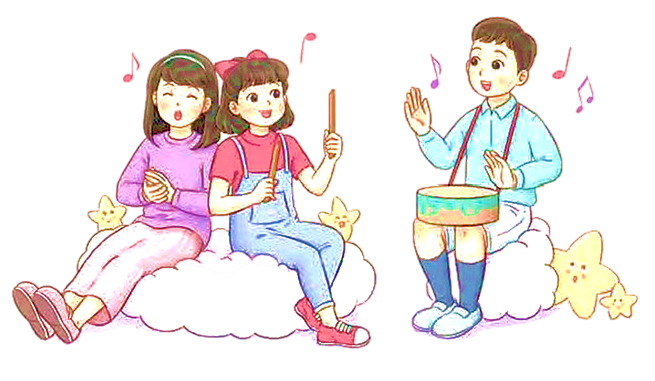 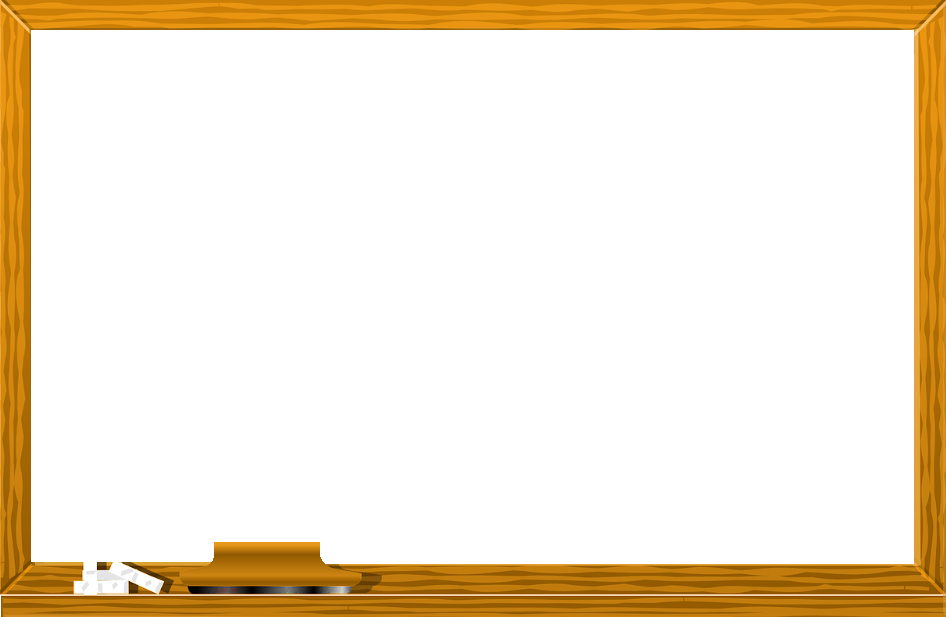 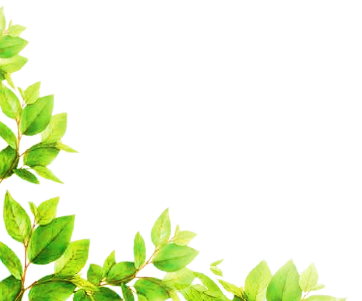 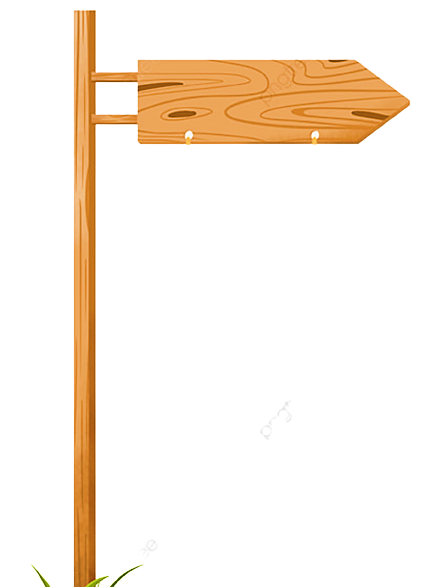 CAO ĐỘ
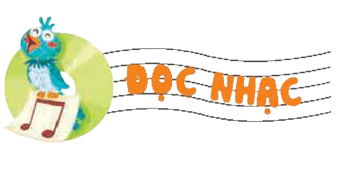 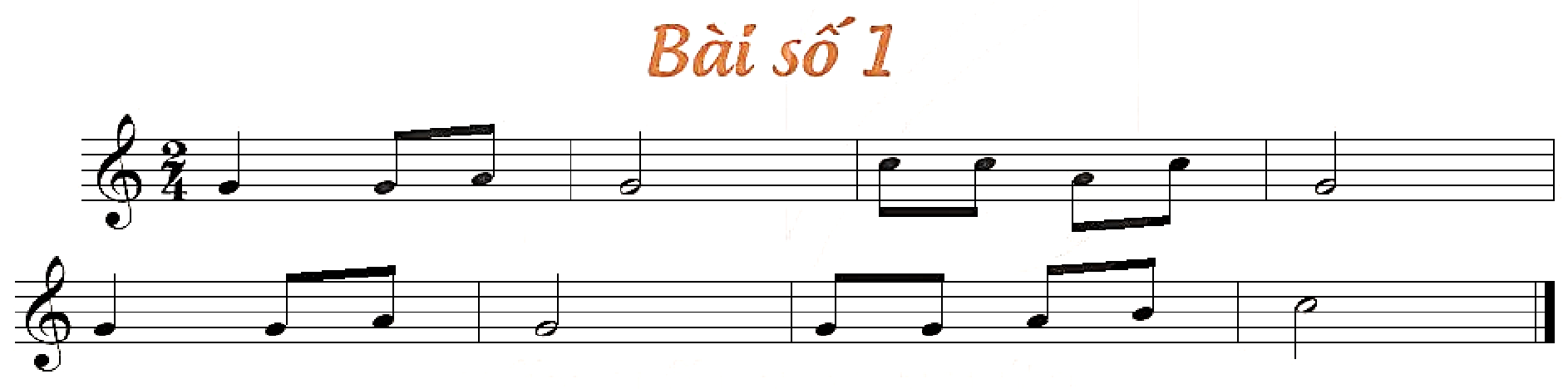 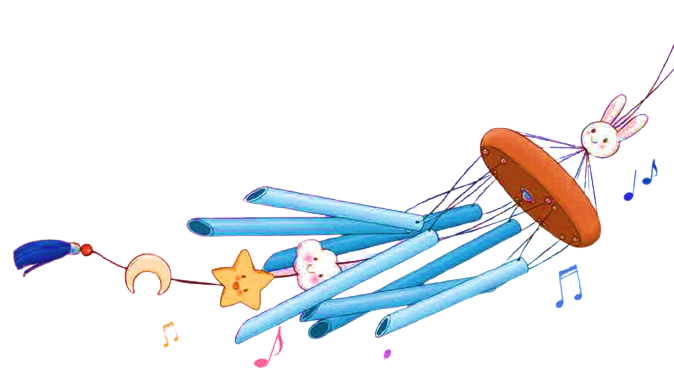 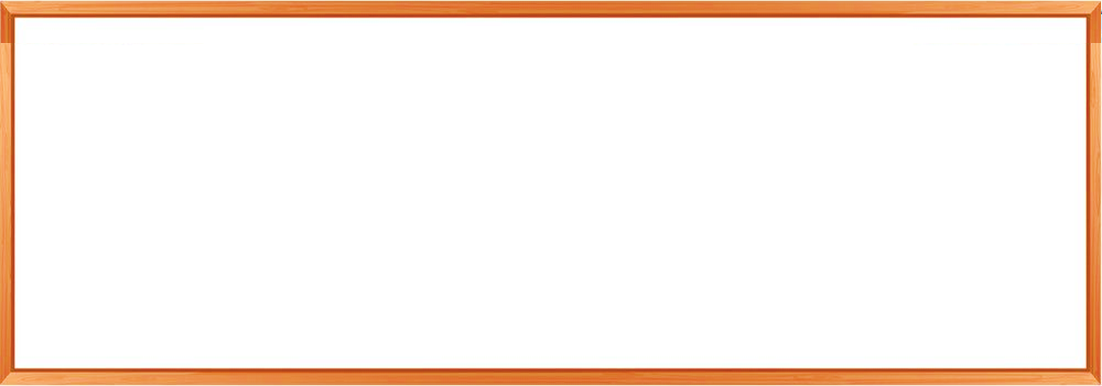 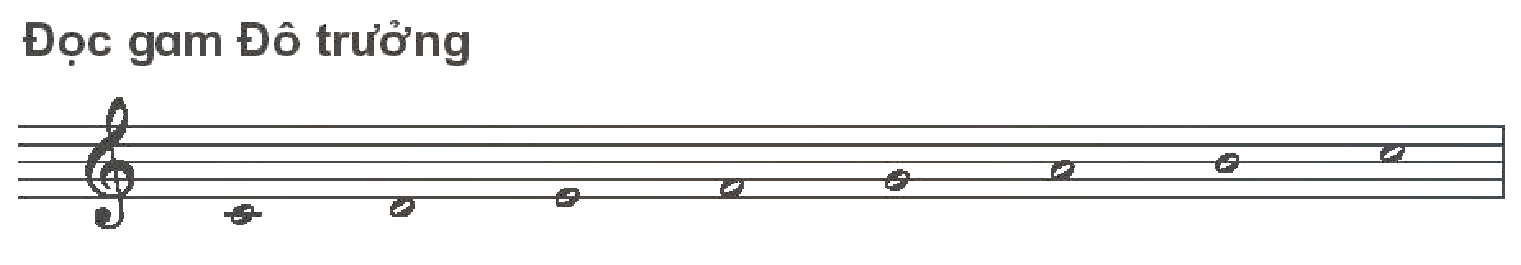 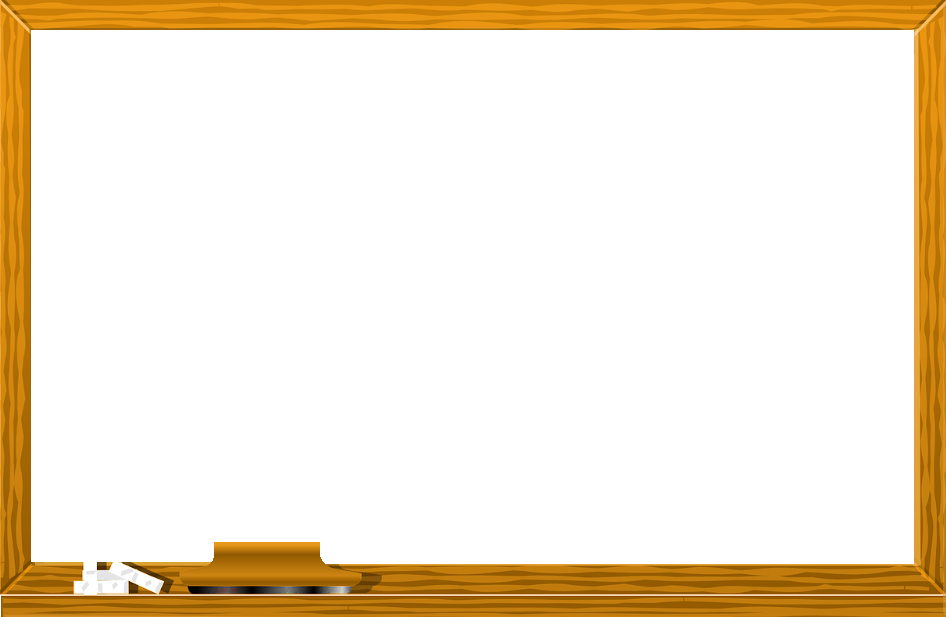 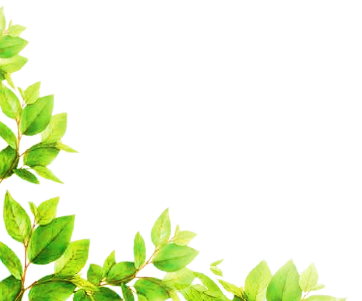 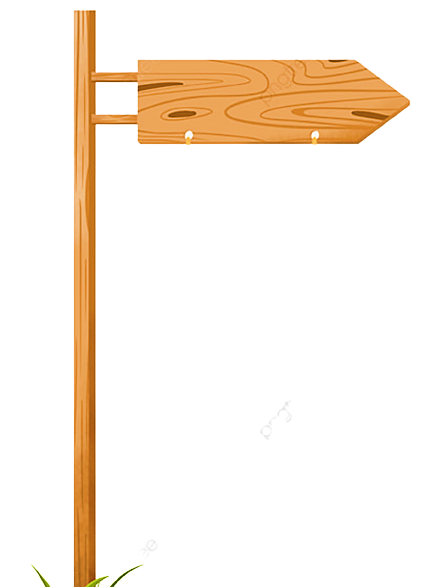 TIẾT TẤU
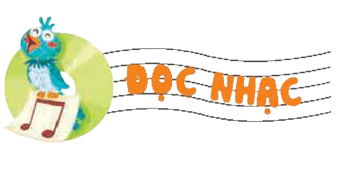 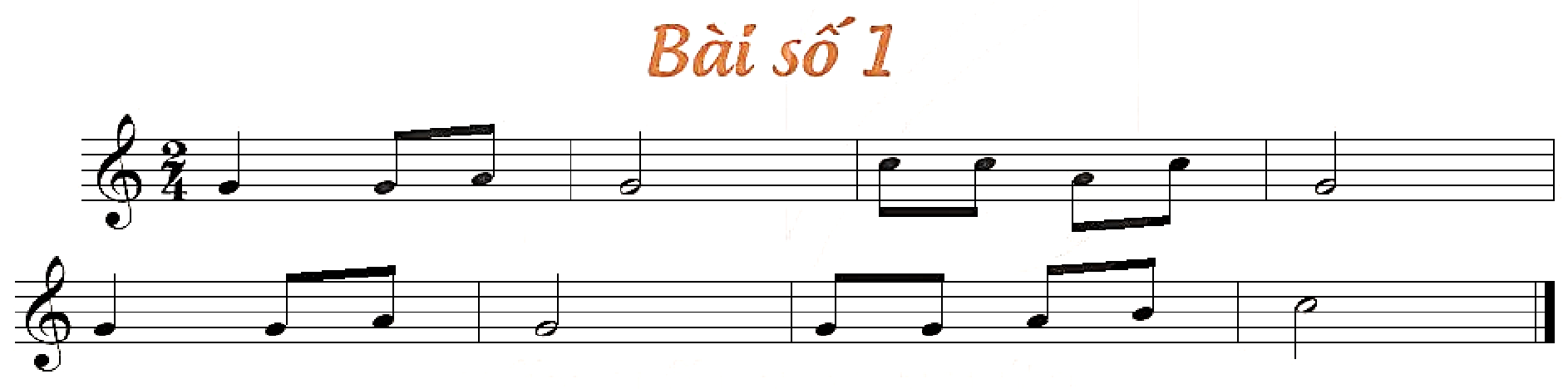 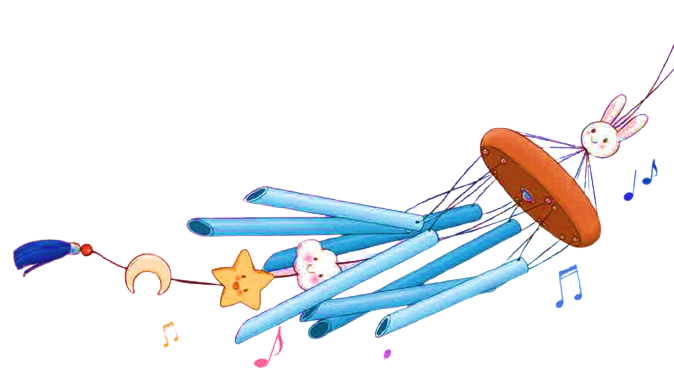 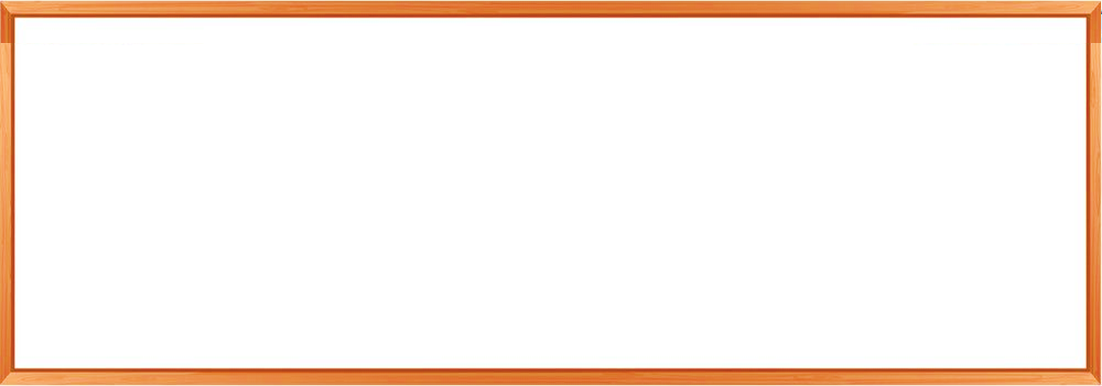 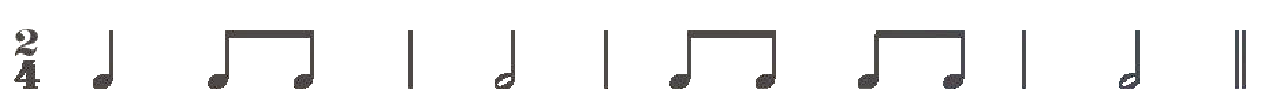 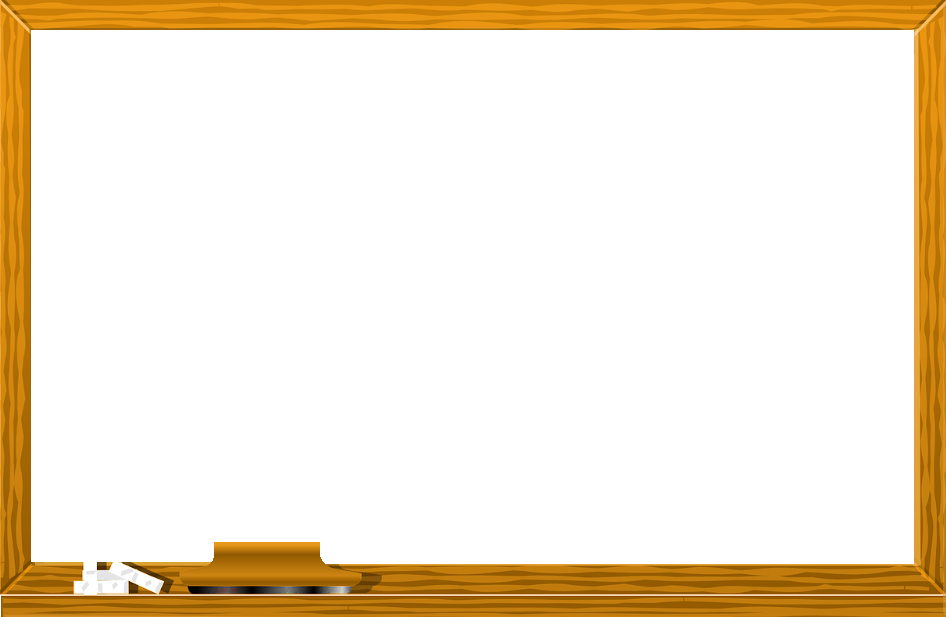 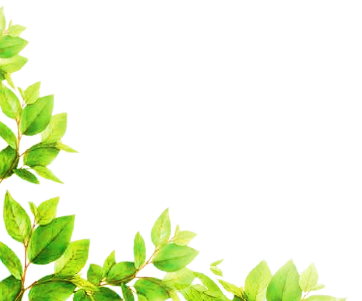 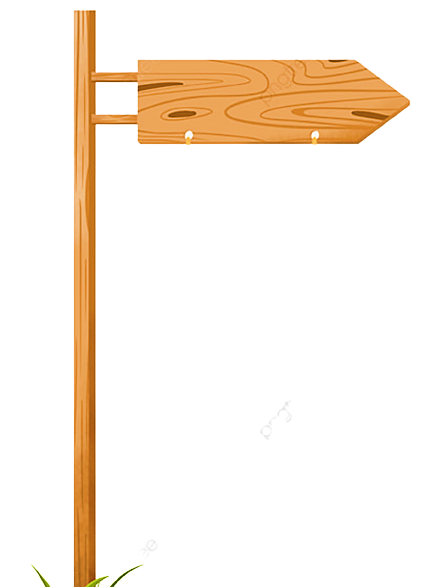 CÂU 1
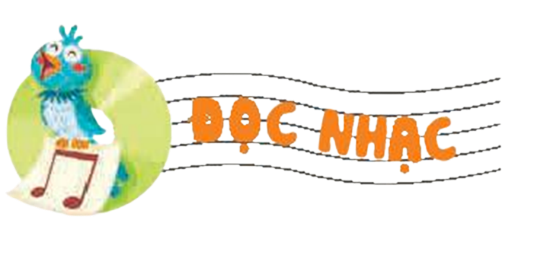 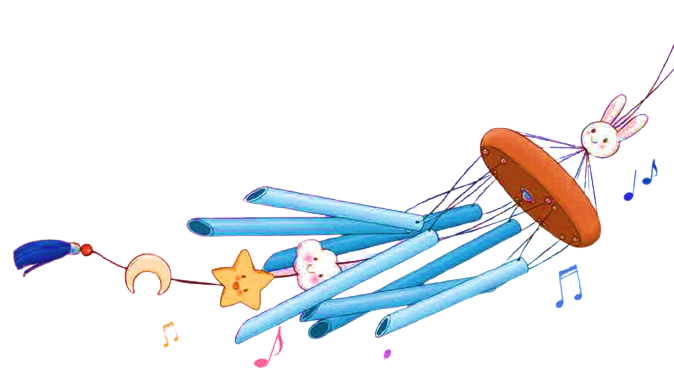 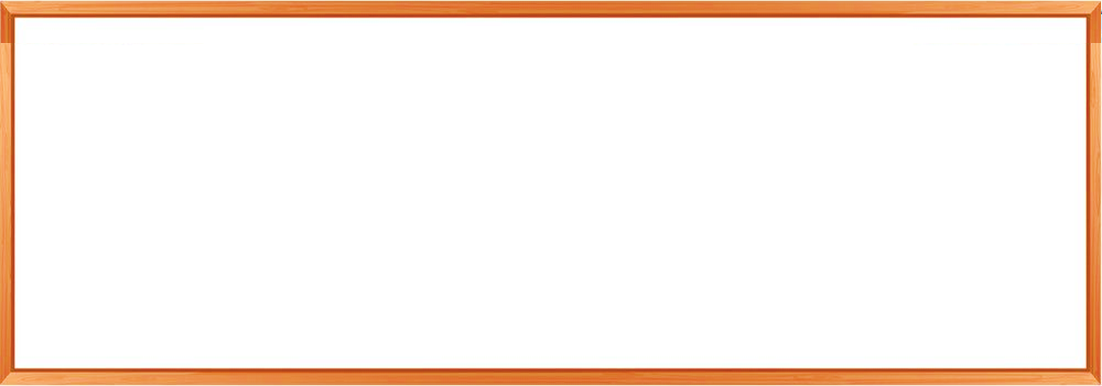 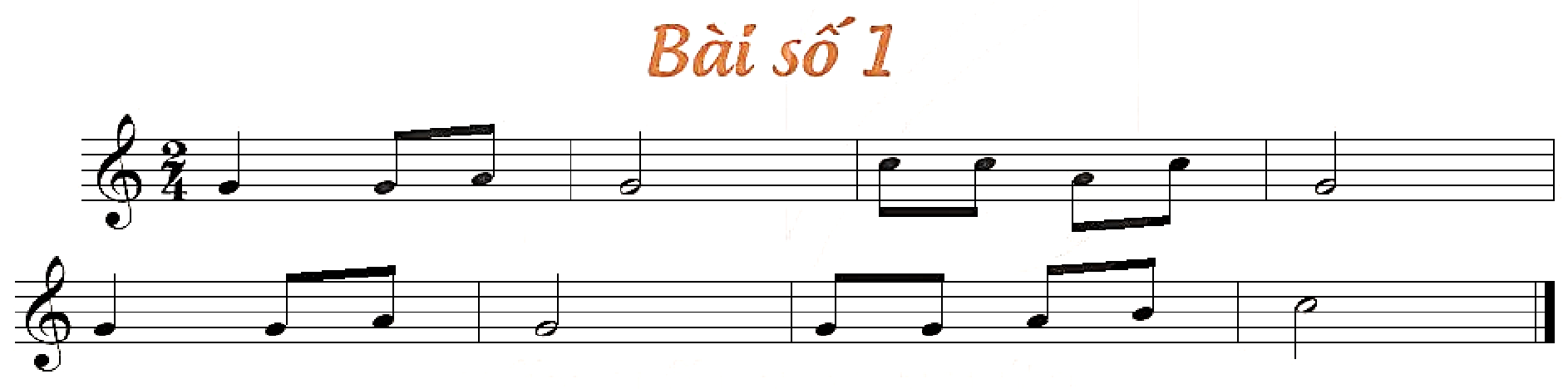 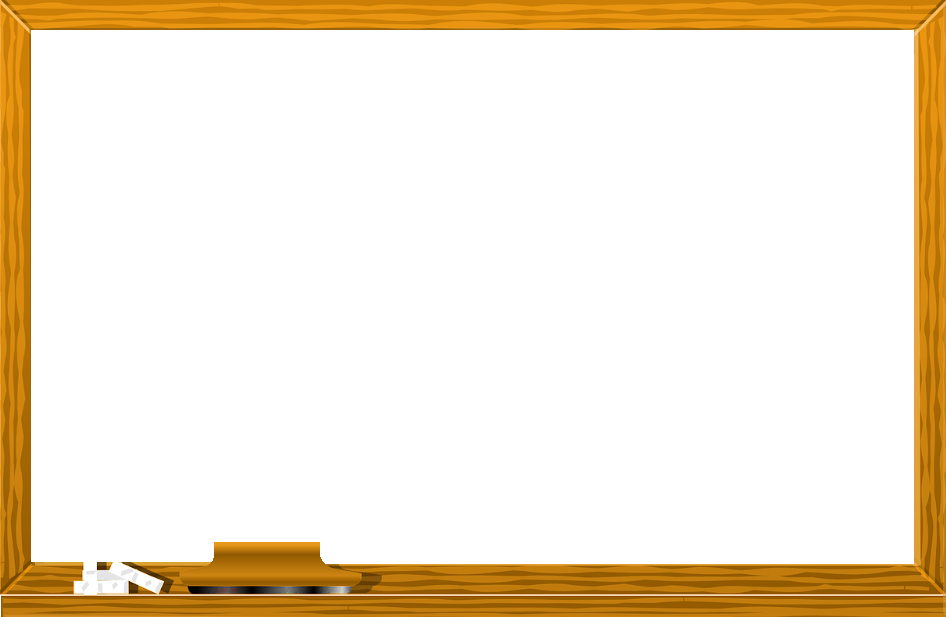 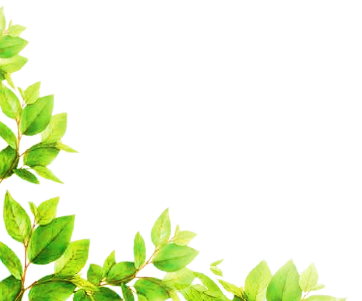 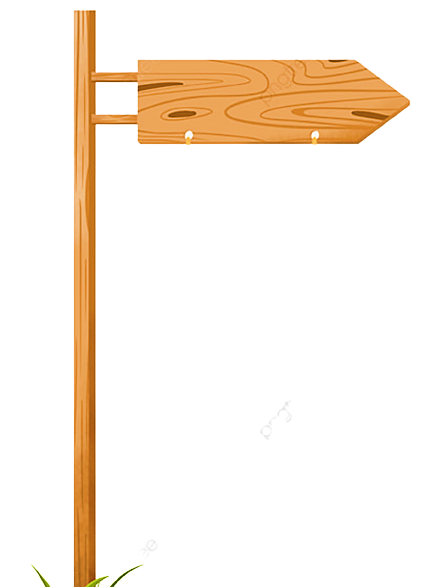 CÂU 2
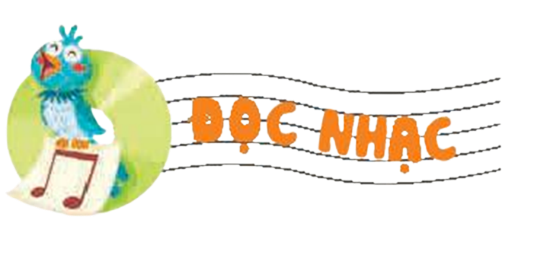 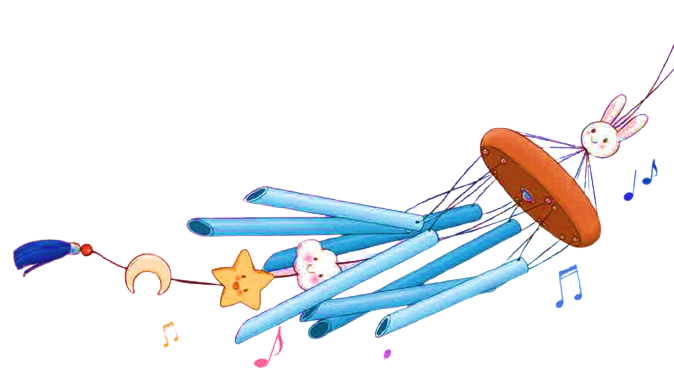 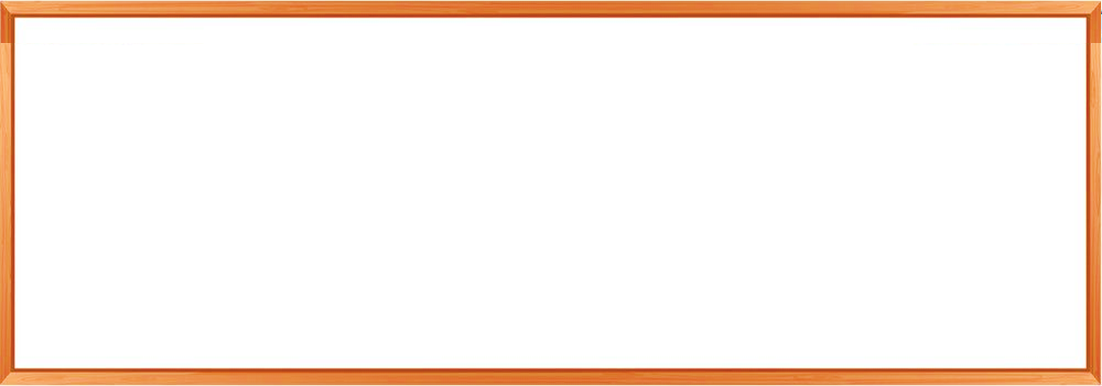 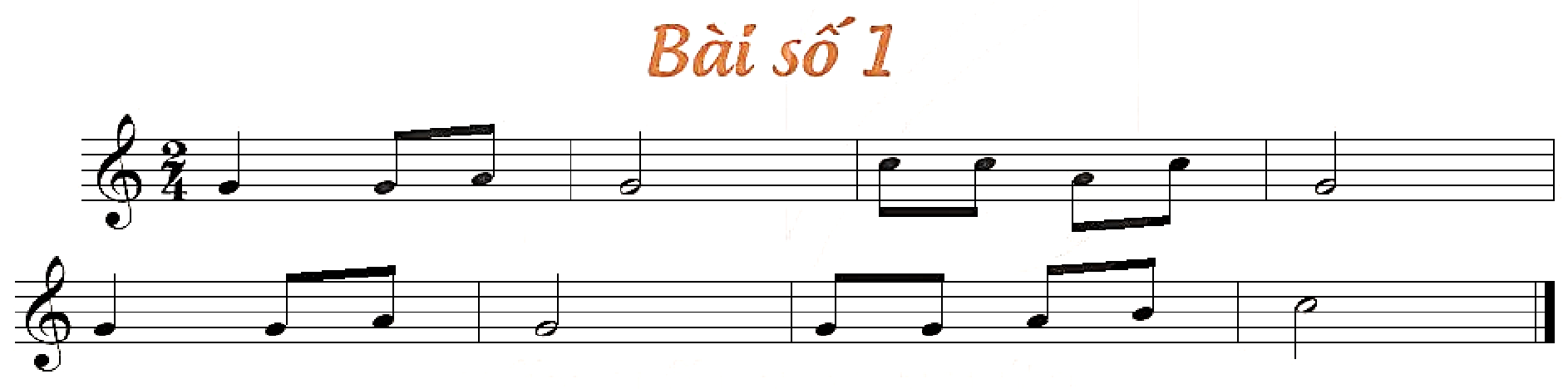 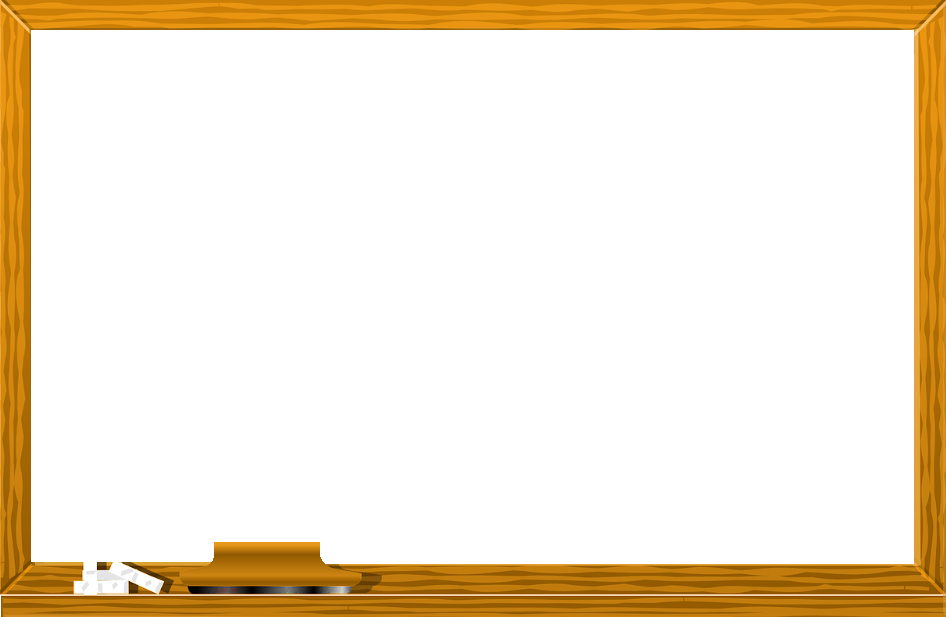 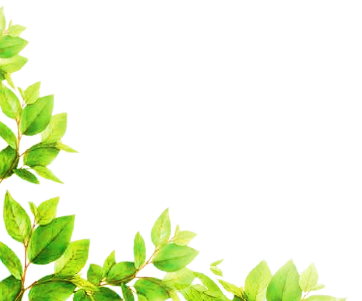 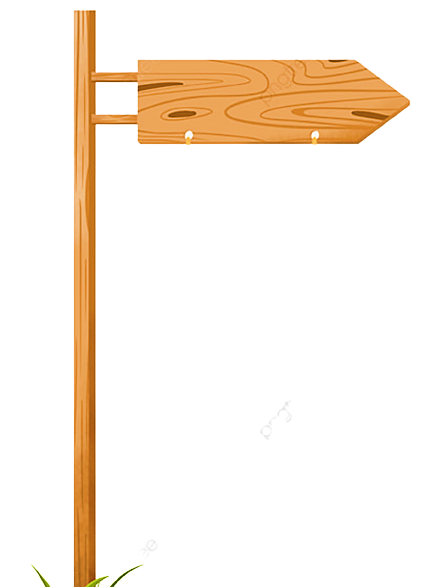 CẢ BÀI
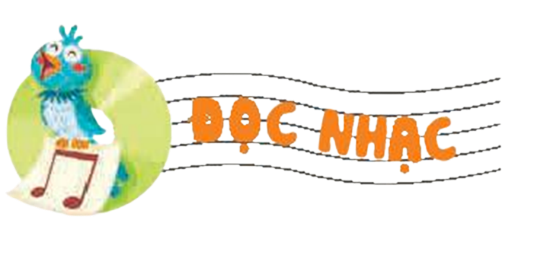 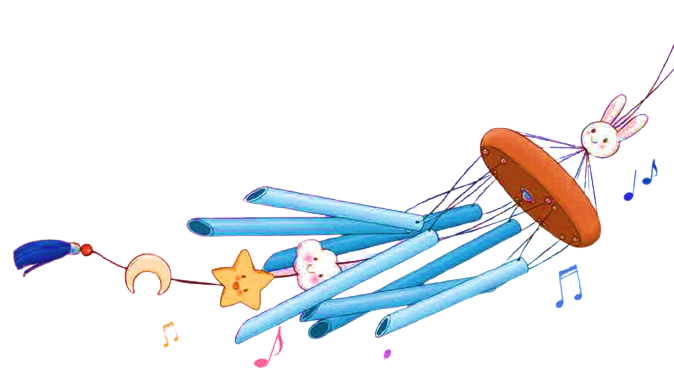 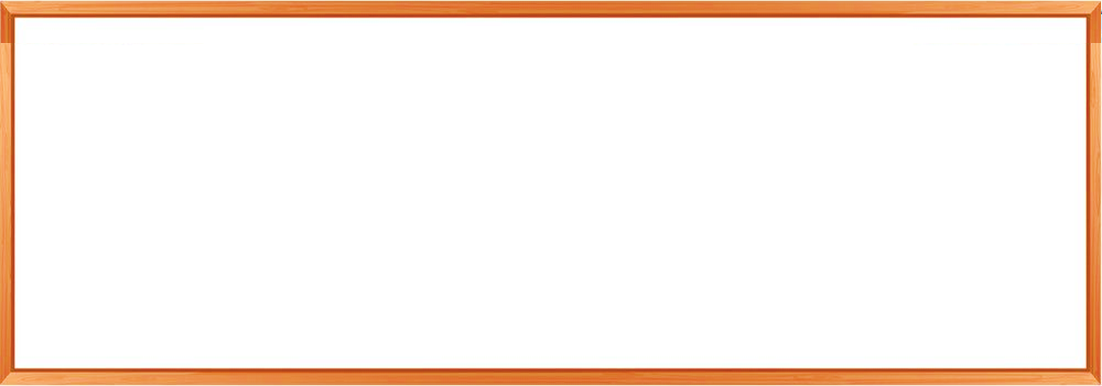 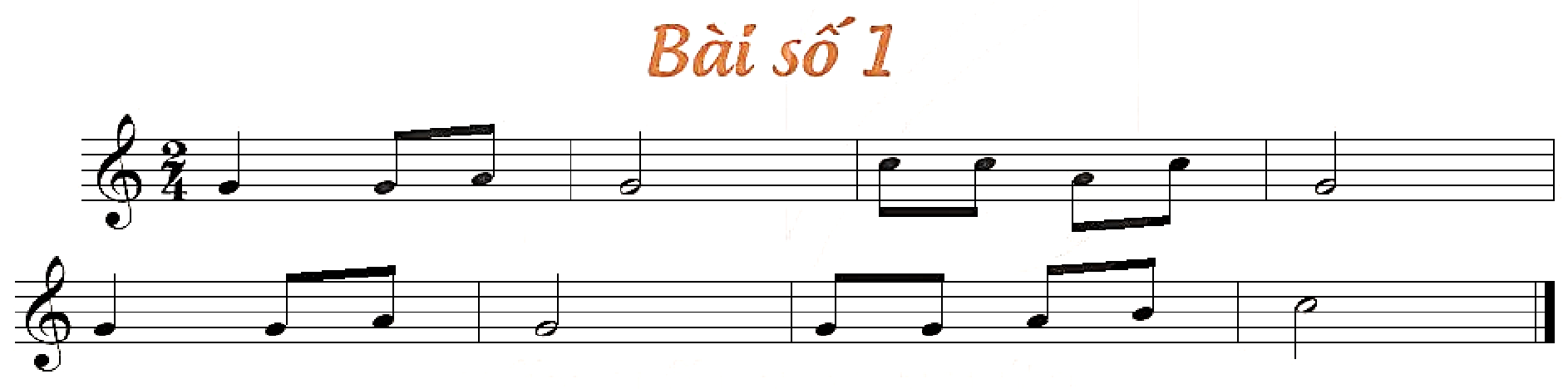 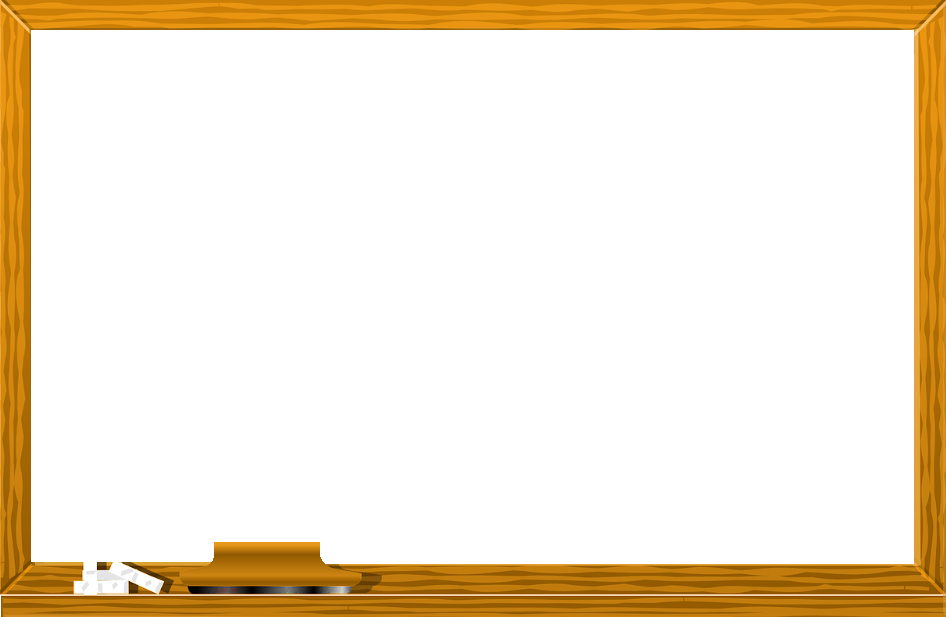 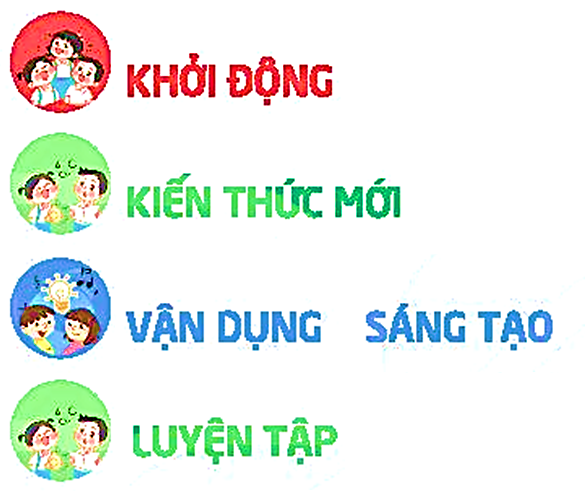 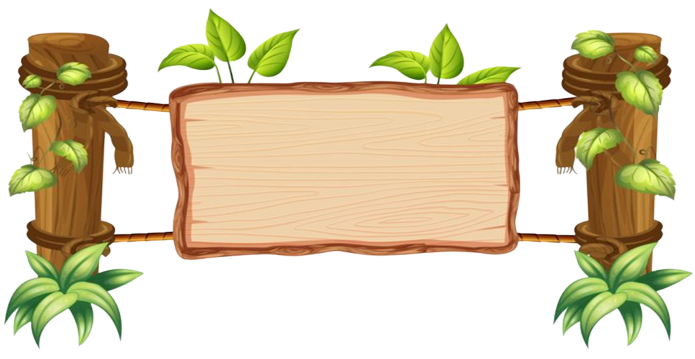 ĐỌC NHẠC
THEO NHẠC ĐỆM
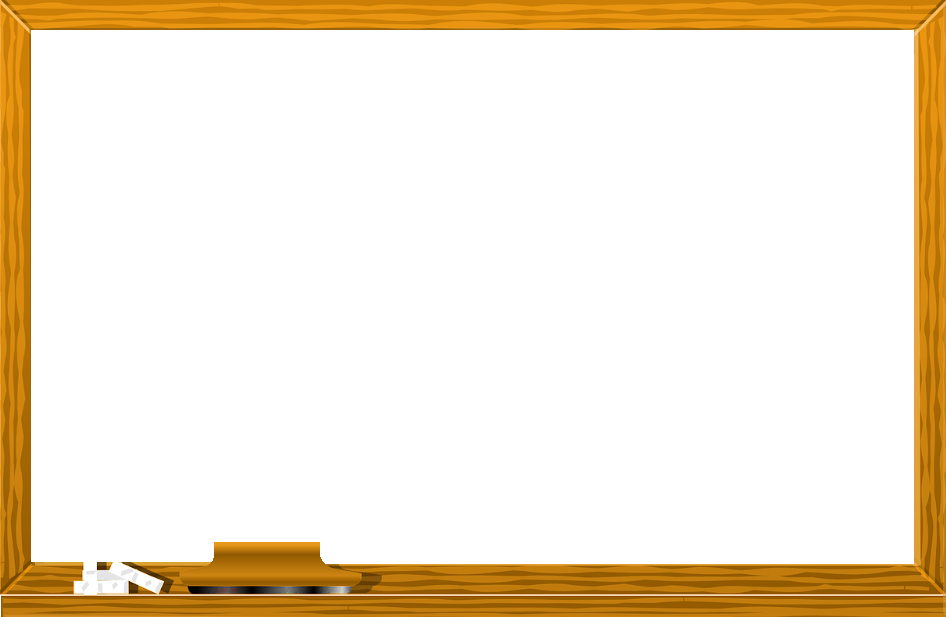 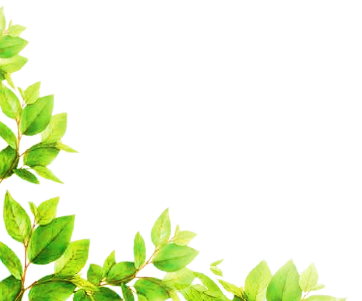 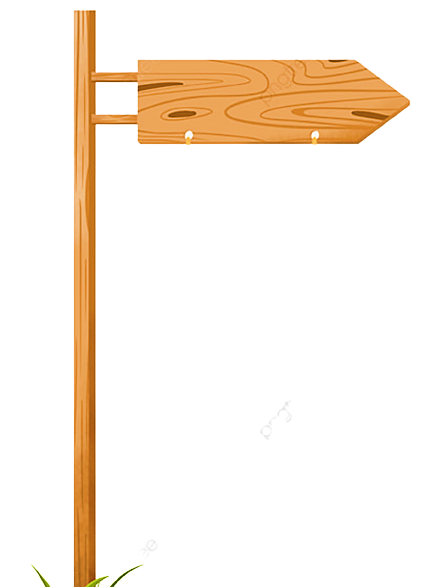 NHẠC ĐỆM
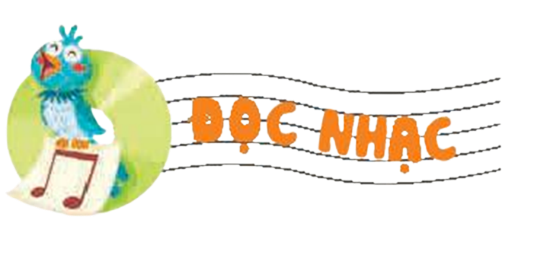 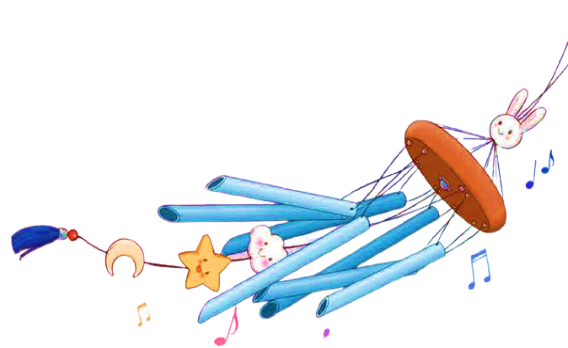 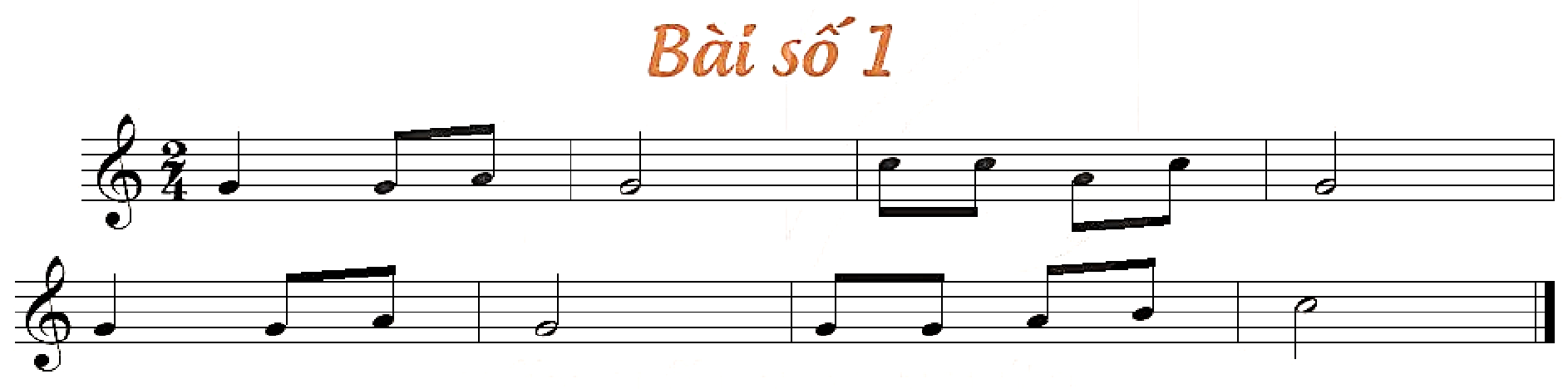 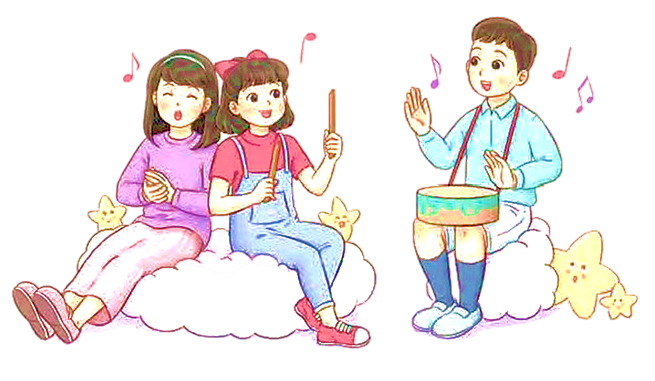 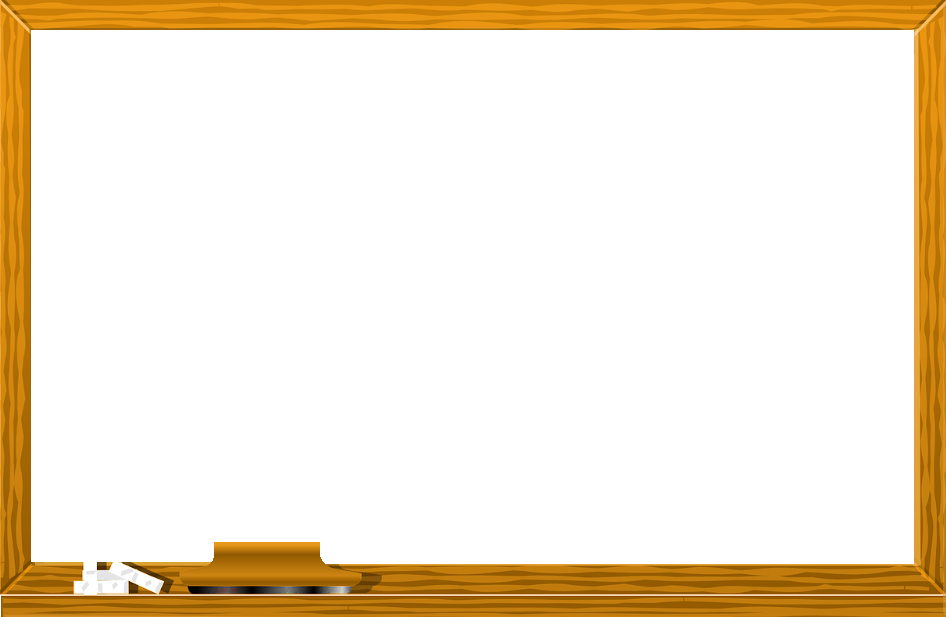 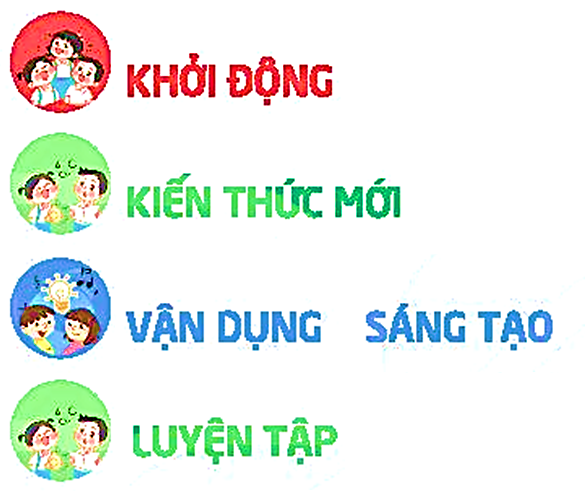 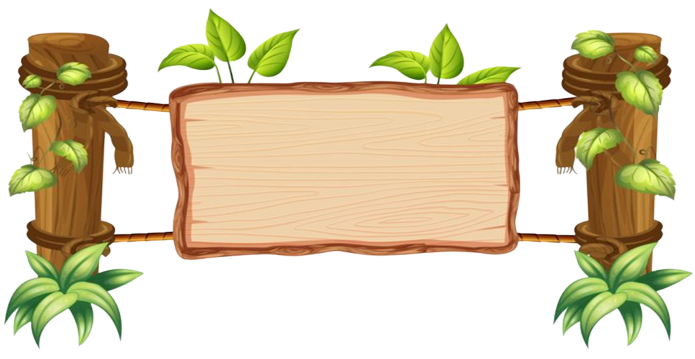 ĐỌC NHẠC
KẾT HỢP GÕ ĐỆM
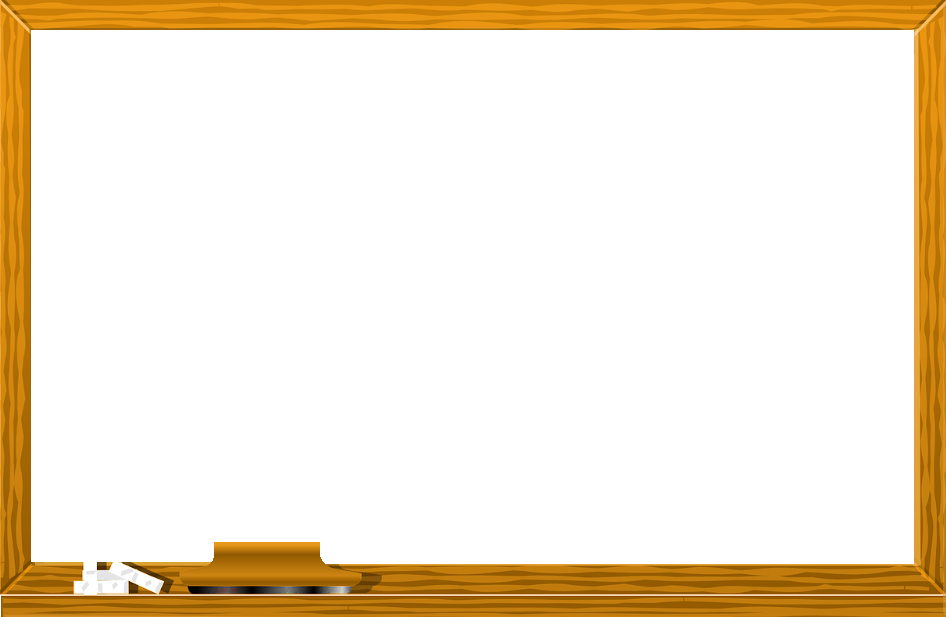 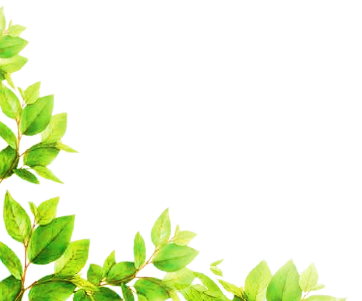 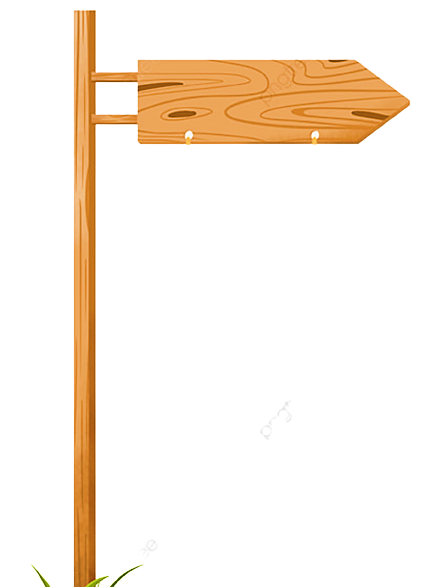 NHẠC ĐỆM
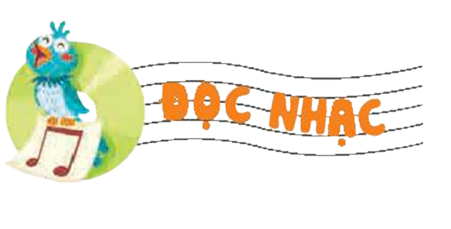 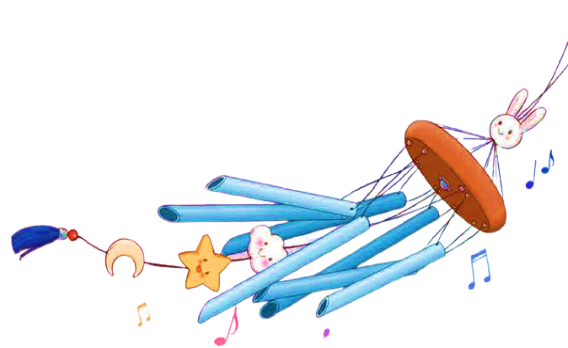 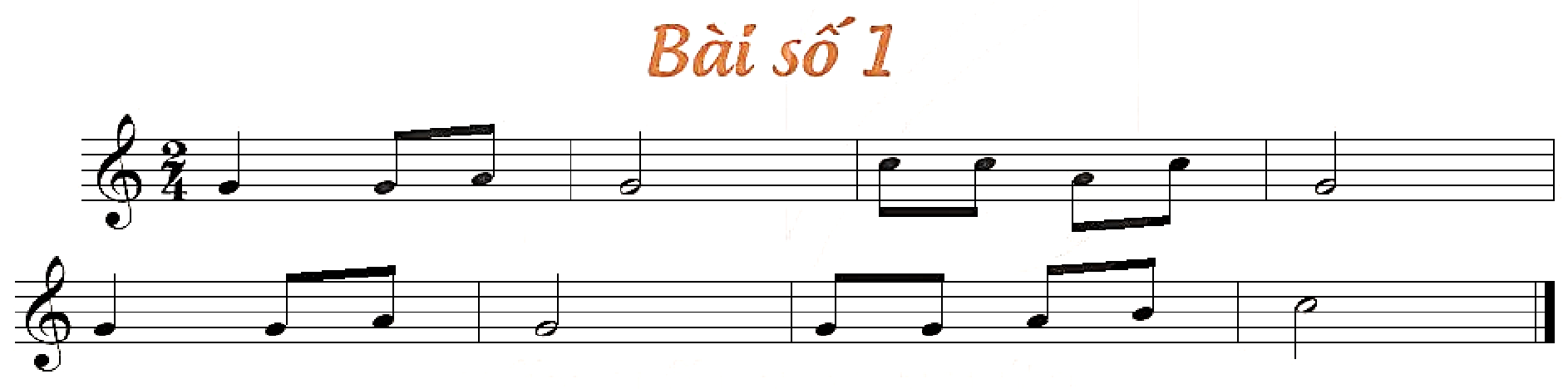 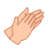 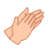 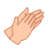 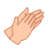 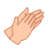 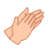 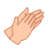 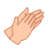 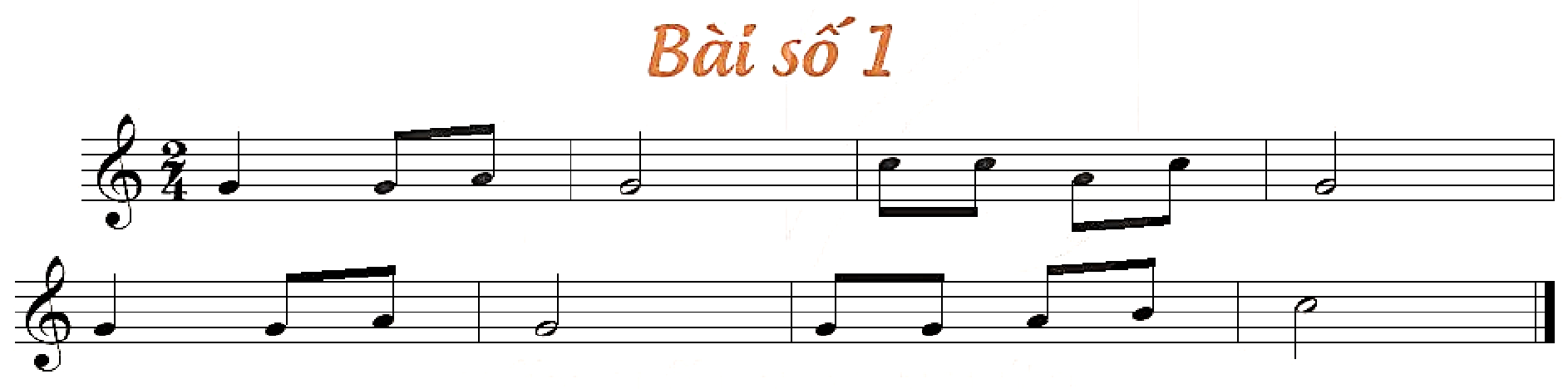 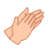 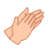 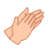 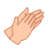 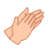 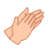 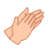 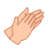 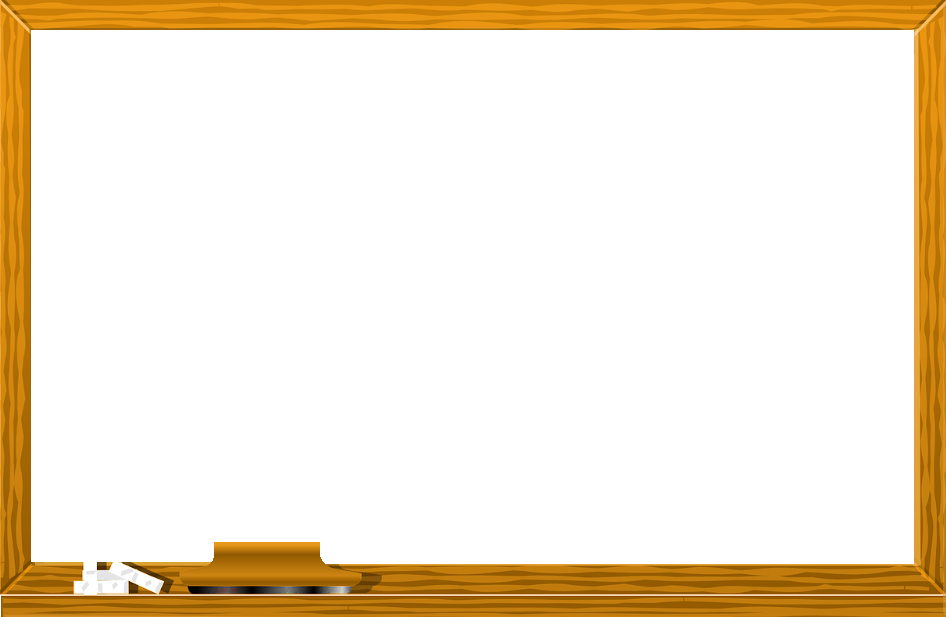 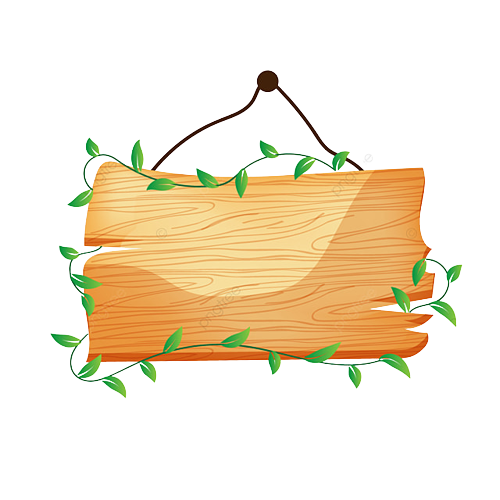 CÂU HỎI
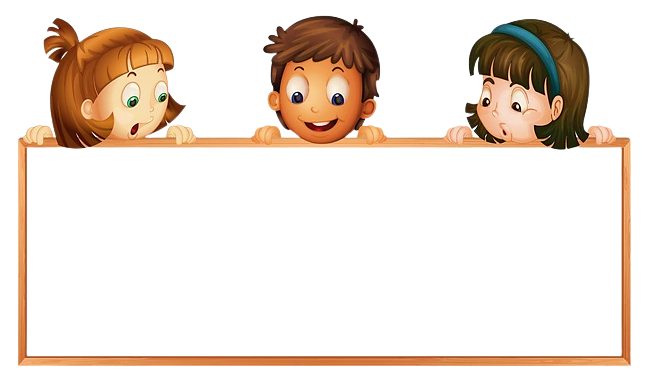 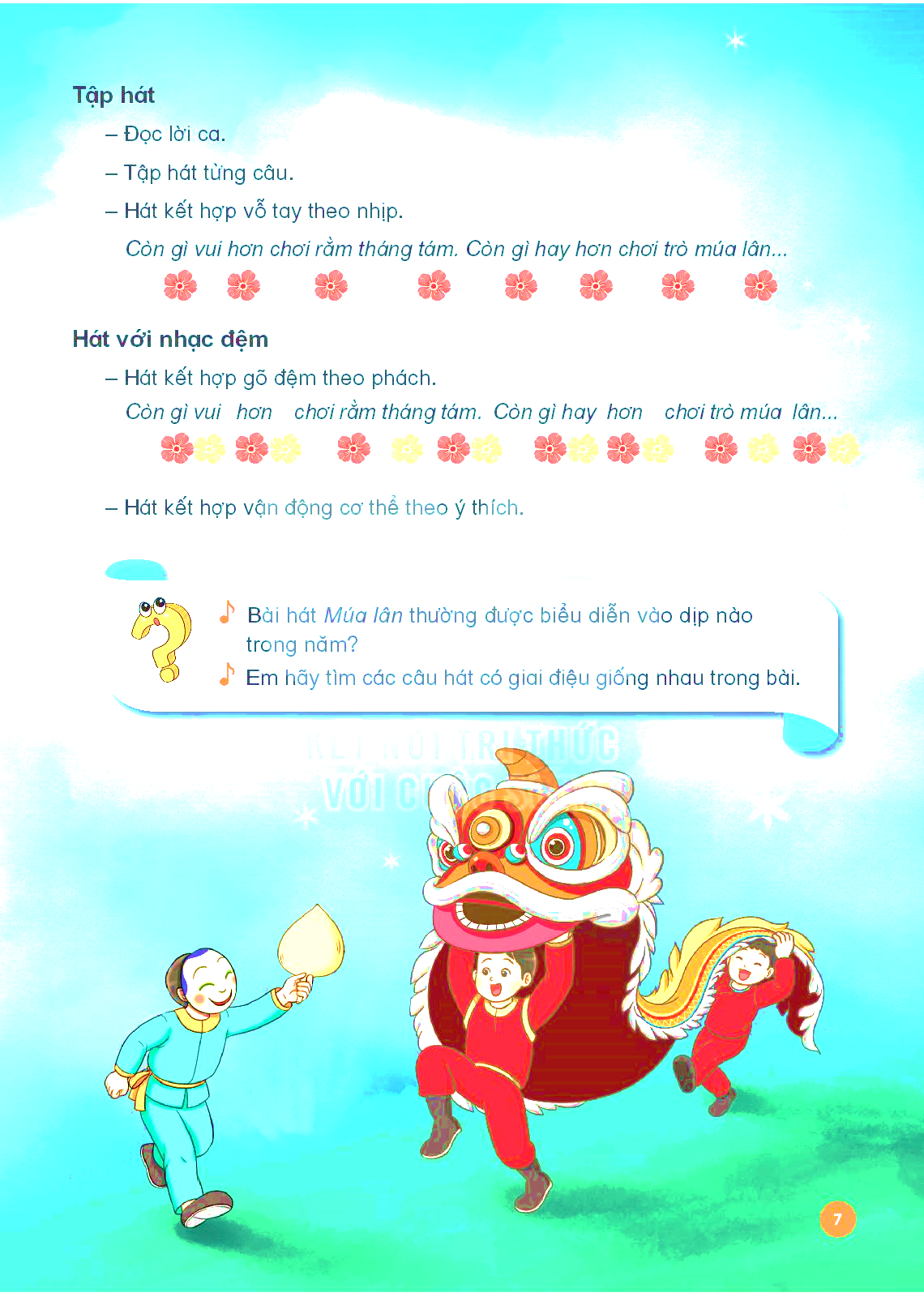 Đọc tên và chỉ vị trí các nốt trong bài đọc nhạc?
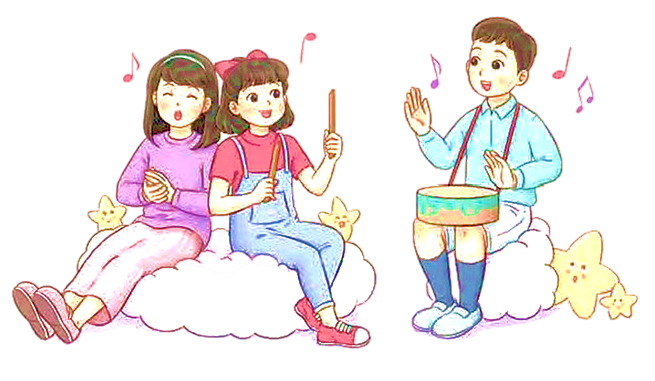 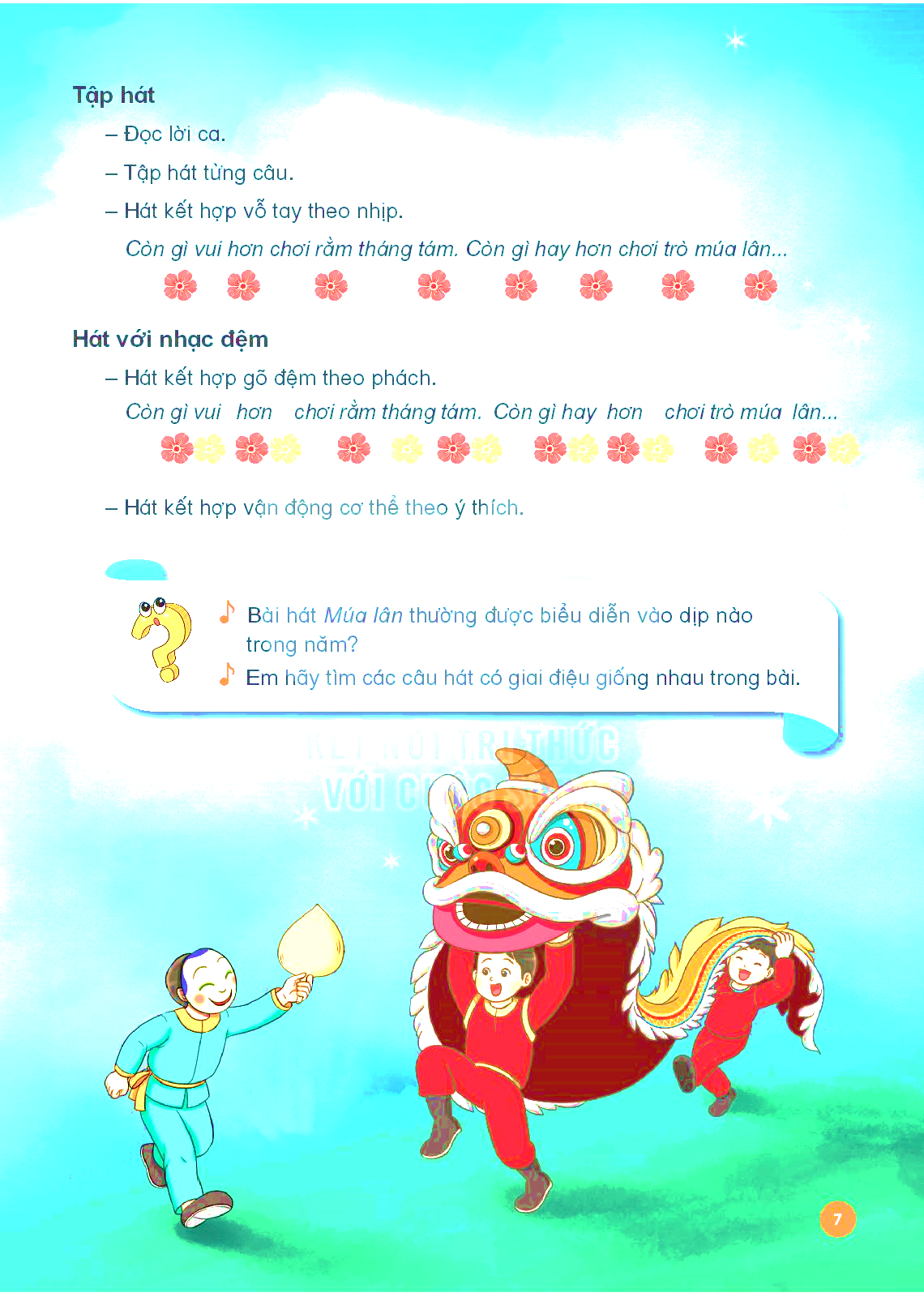 Đọc và vỗ tay theo tiết tấu?
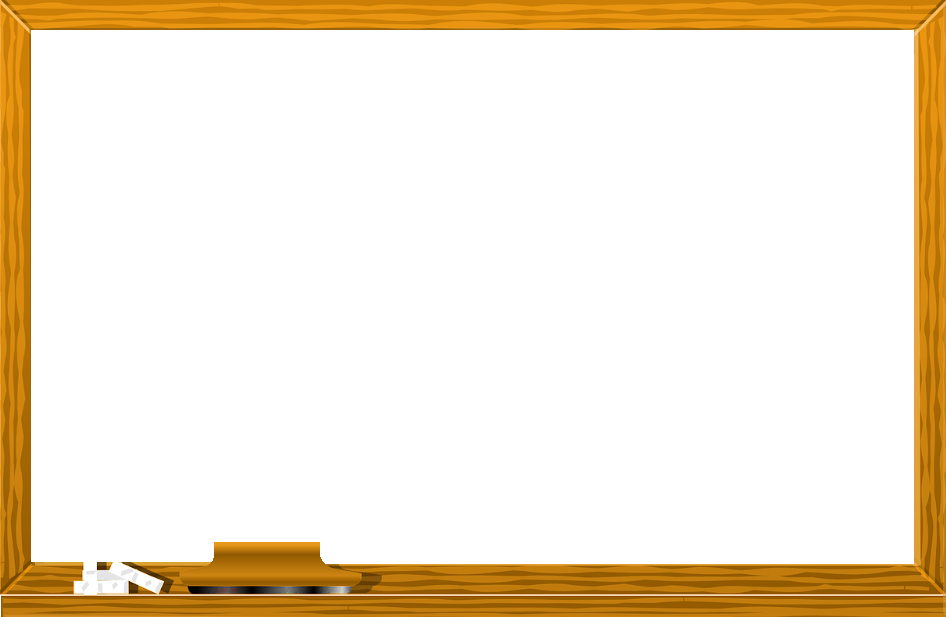 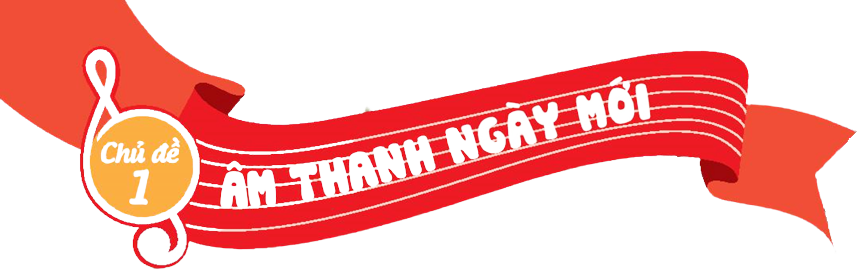 TIẾT 1
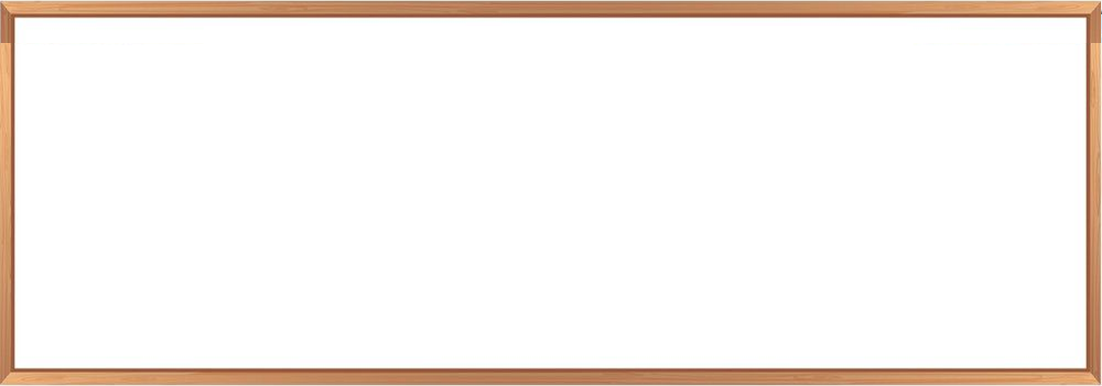 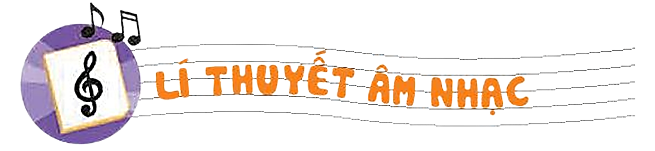 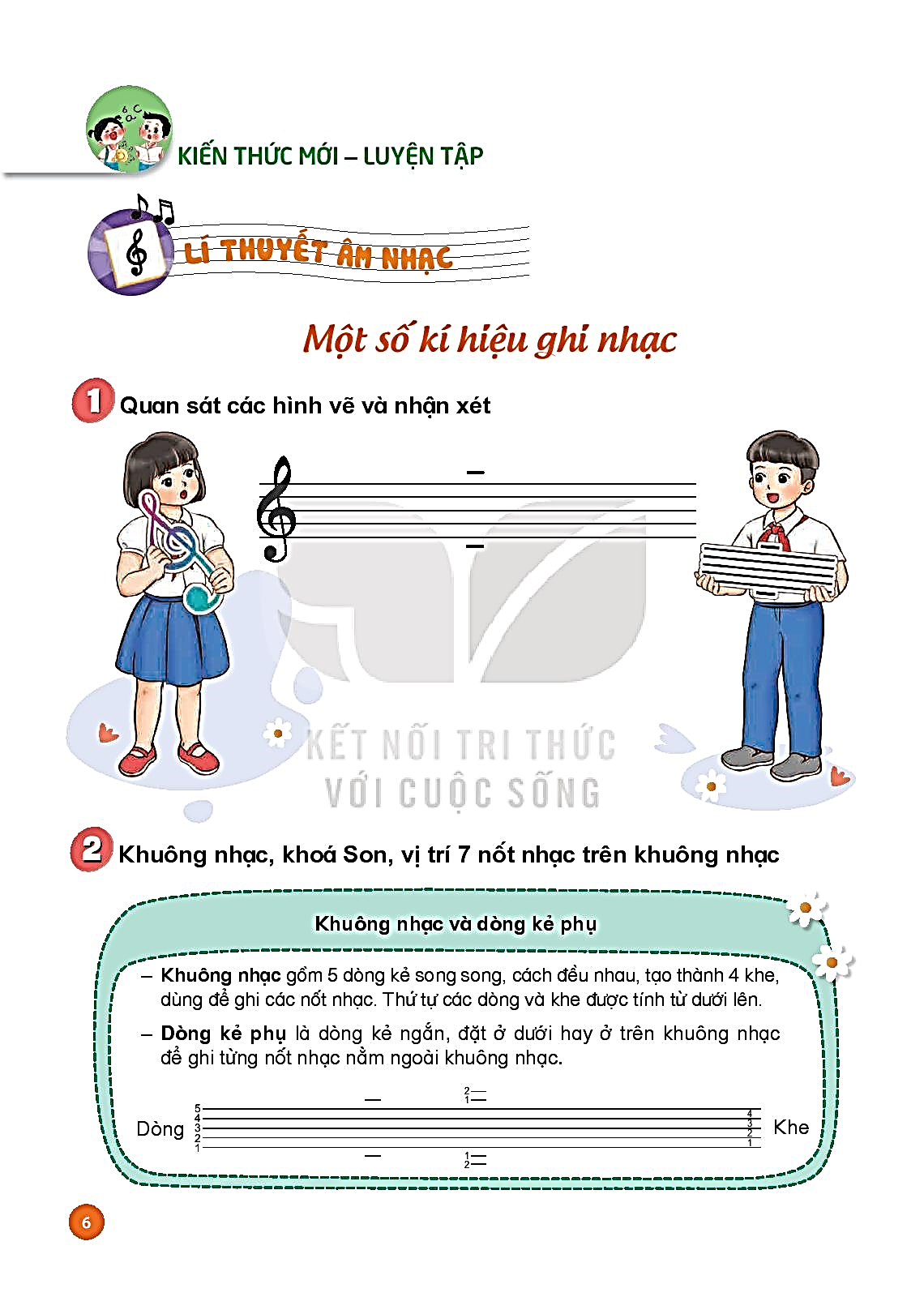 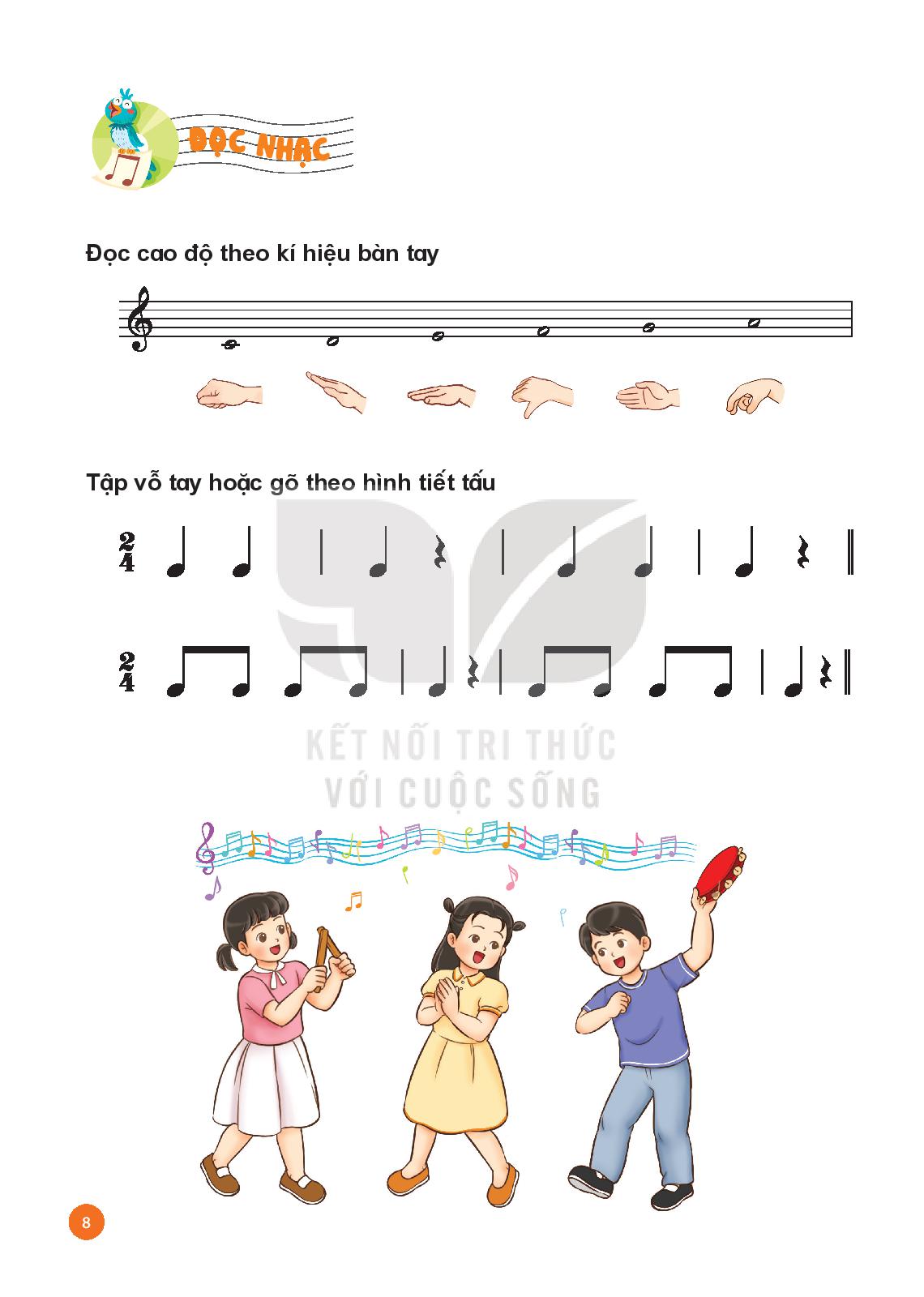 BÀI SỐ 1
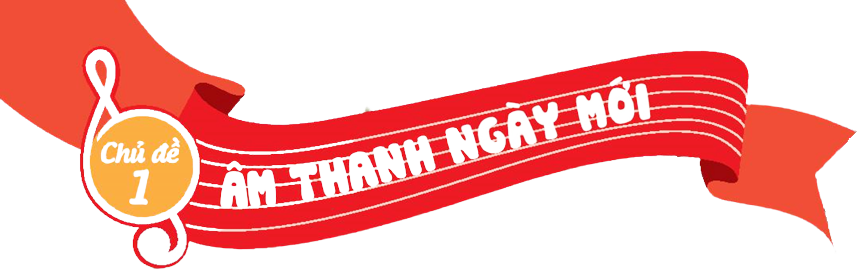 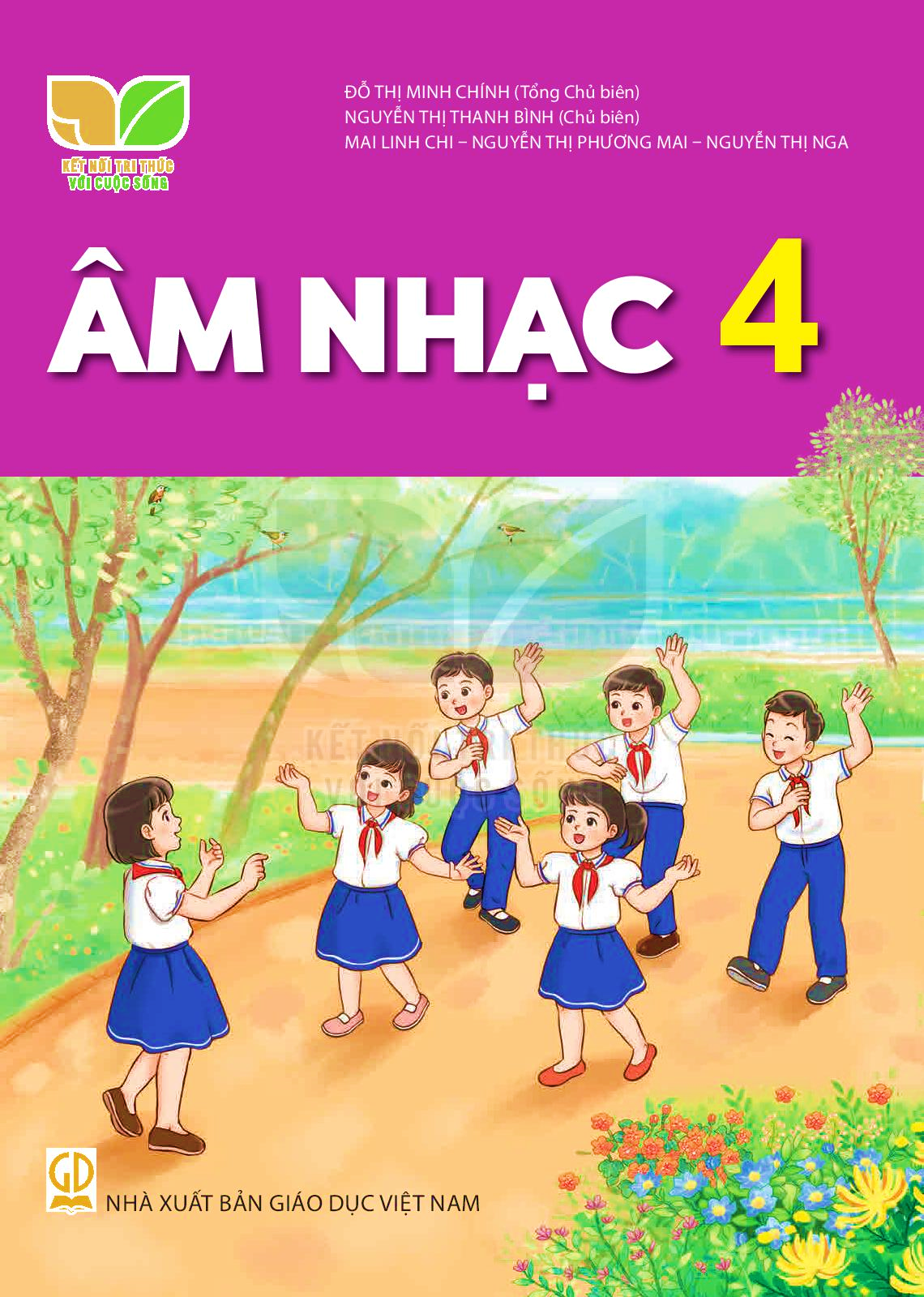 TIẾT 1
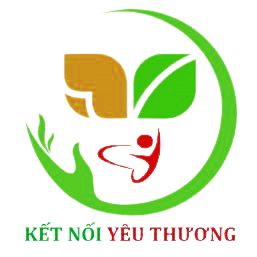 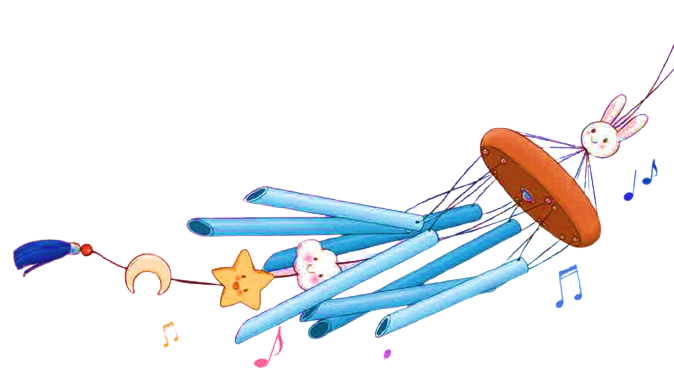